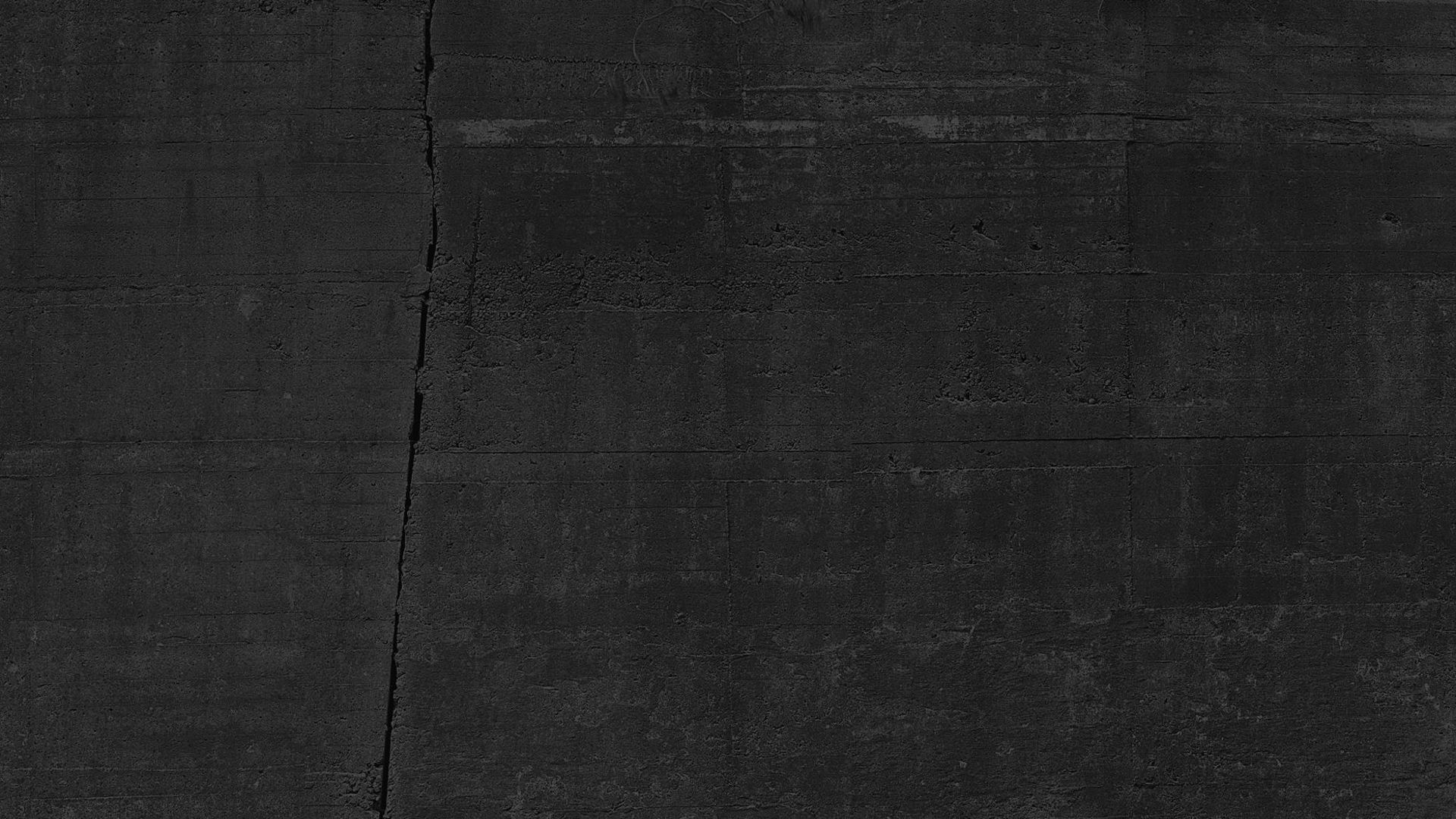 5. Umělecké řemeslo- užité versus volné umění.
6. Design – od počátků po současnost.
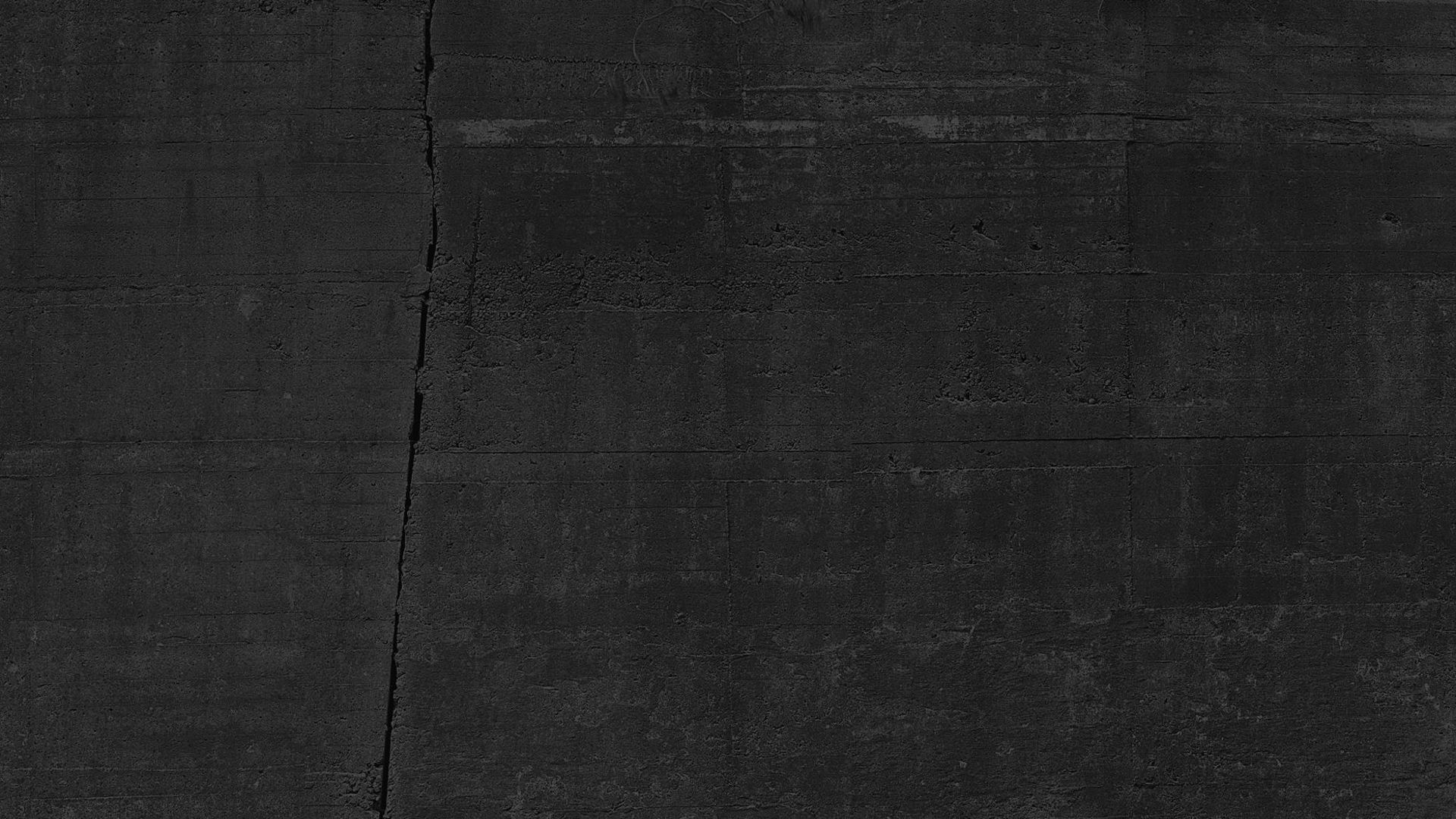 Seřaďte židle od nejpohodlnější po nejméně.
Seřaďte židle od nejtrvanlivější po nejméně.
Seřaďte židle od nejlevnější po nejdražší.
A			B			C		D
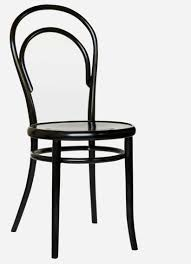 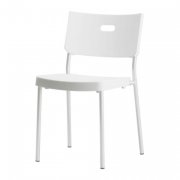 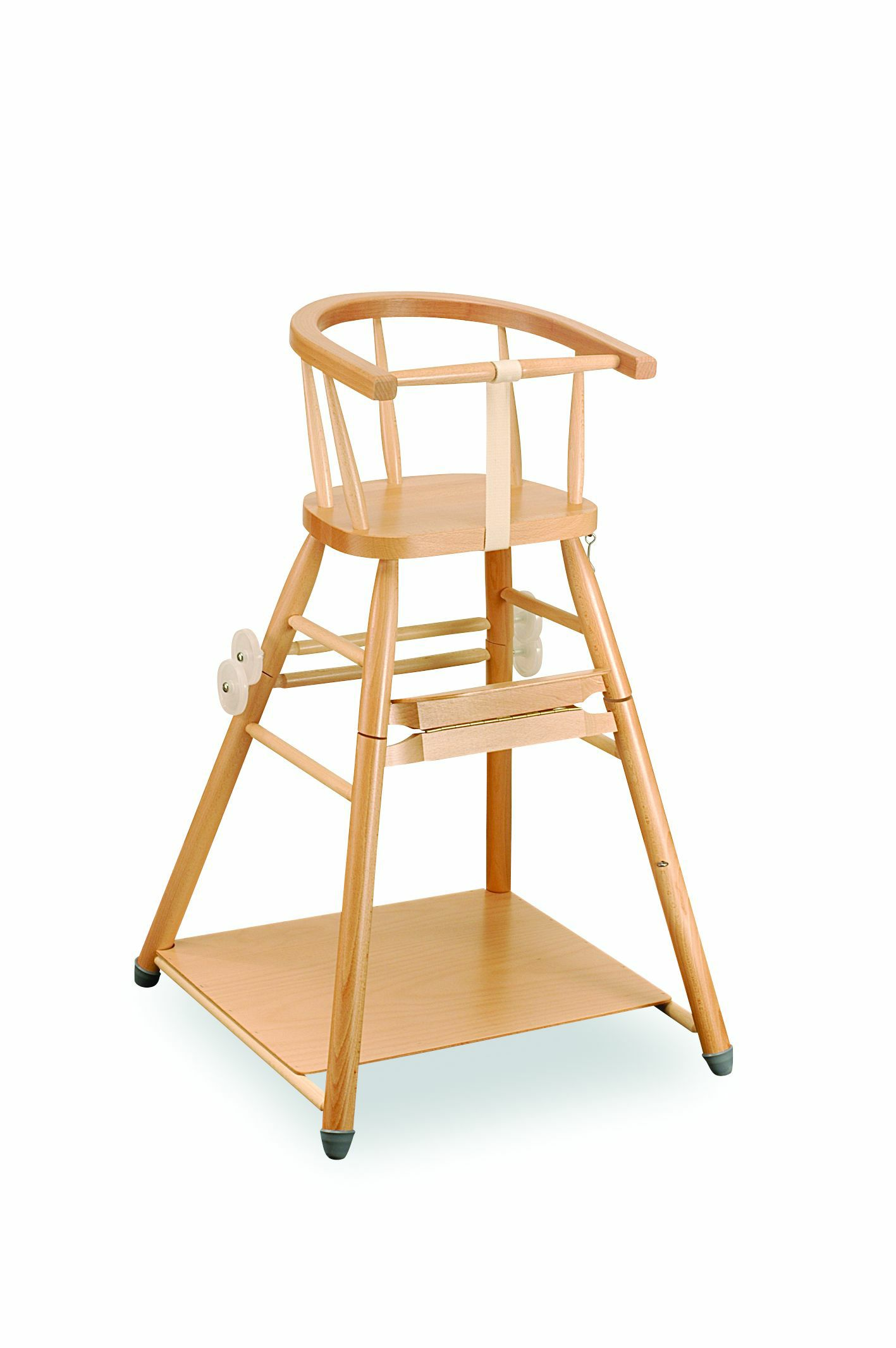 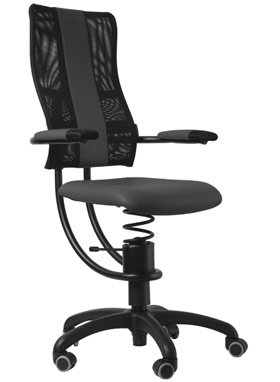 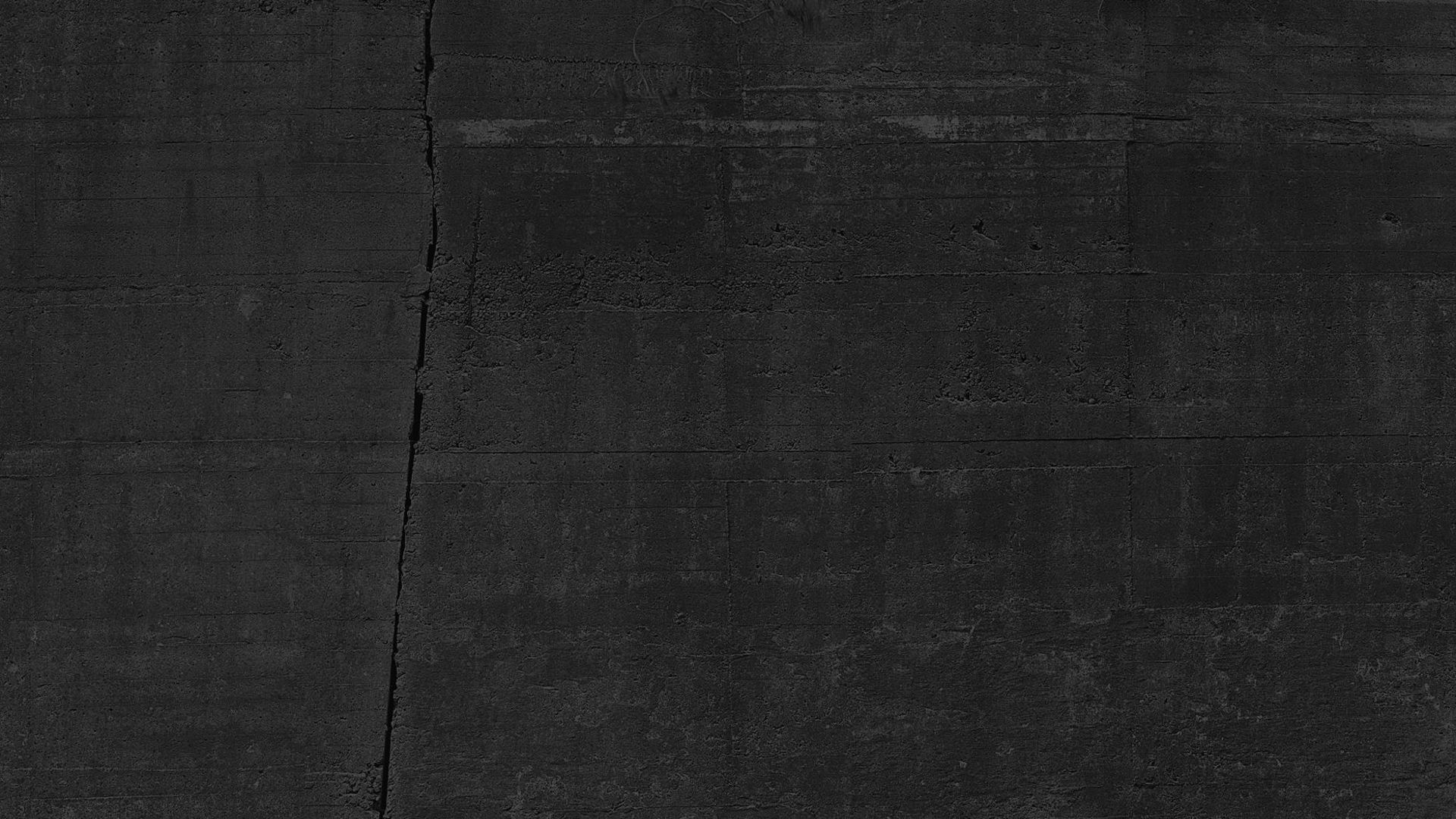 Co je to dobrý design? 
Popište dobře navrženou židli.
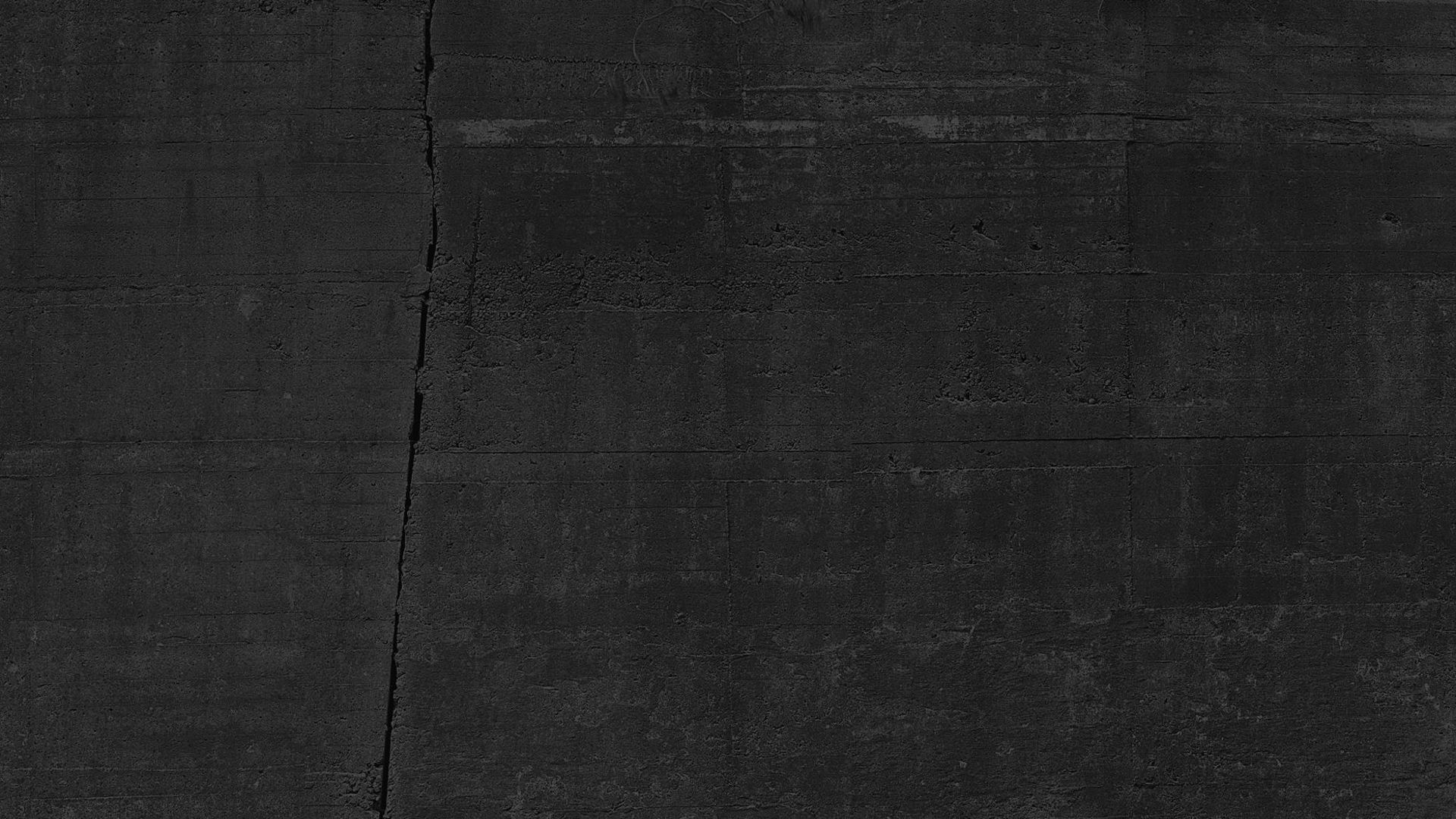 Literatura
KOLESÁR, Zdeno. Kapitoly z dějin designu. V českém jazyce vyd. 2., dopl. a rev. Překlad Kateřina Křížová, Lucie Vidmar. V Praze: Vysoká škola uměleckoprůmyslová, 2009. T. ISBN 978-80-86863-28-3.


RILEY, Noël (ed.). Dějiny užitého umění: vývoj užitého umění a stylistických prvků od renesance do postmoderní doby. Praha: Slovart, c2004. ISBN 80-7209-549-8.
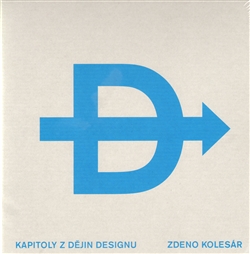 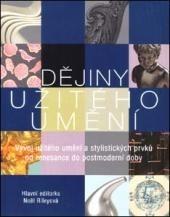 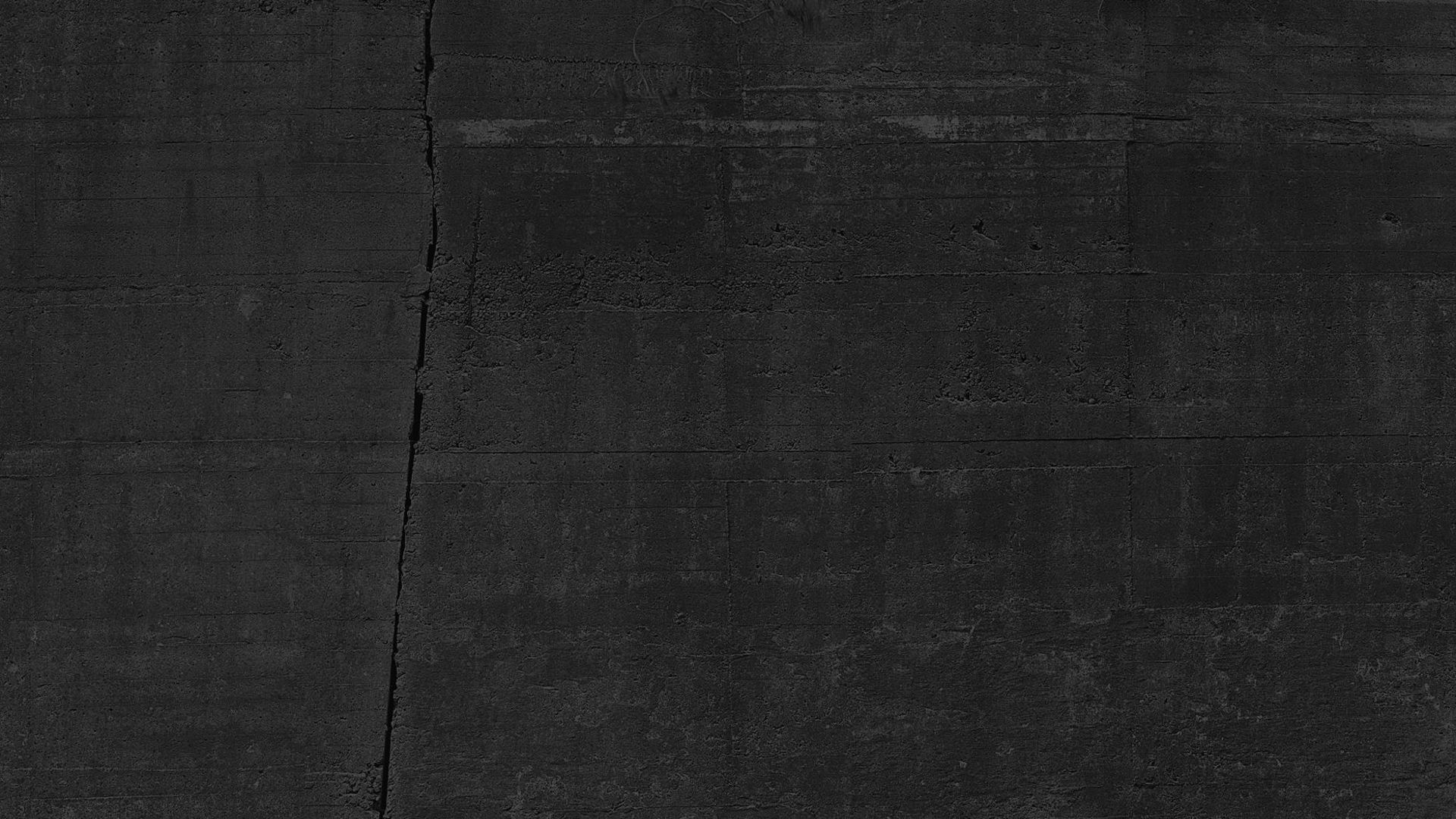 Literatura
MORANT, Henry de, Gérald GASSIOT-TALABOT a Josef HOBZEK. Dějiny užitého umění od nejstarších dob po současnost. 1. vyd. Překlad Zdeněk Váňa, Květa Reichertová, Jana Seifertová. Praha: Odeon, 1983.
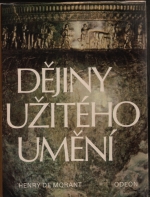 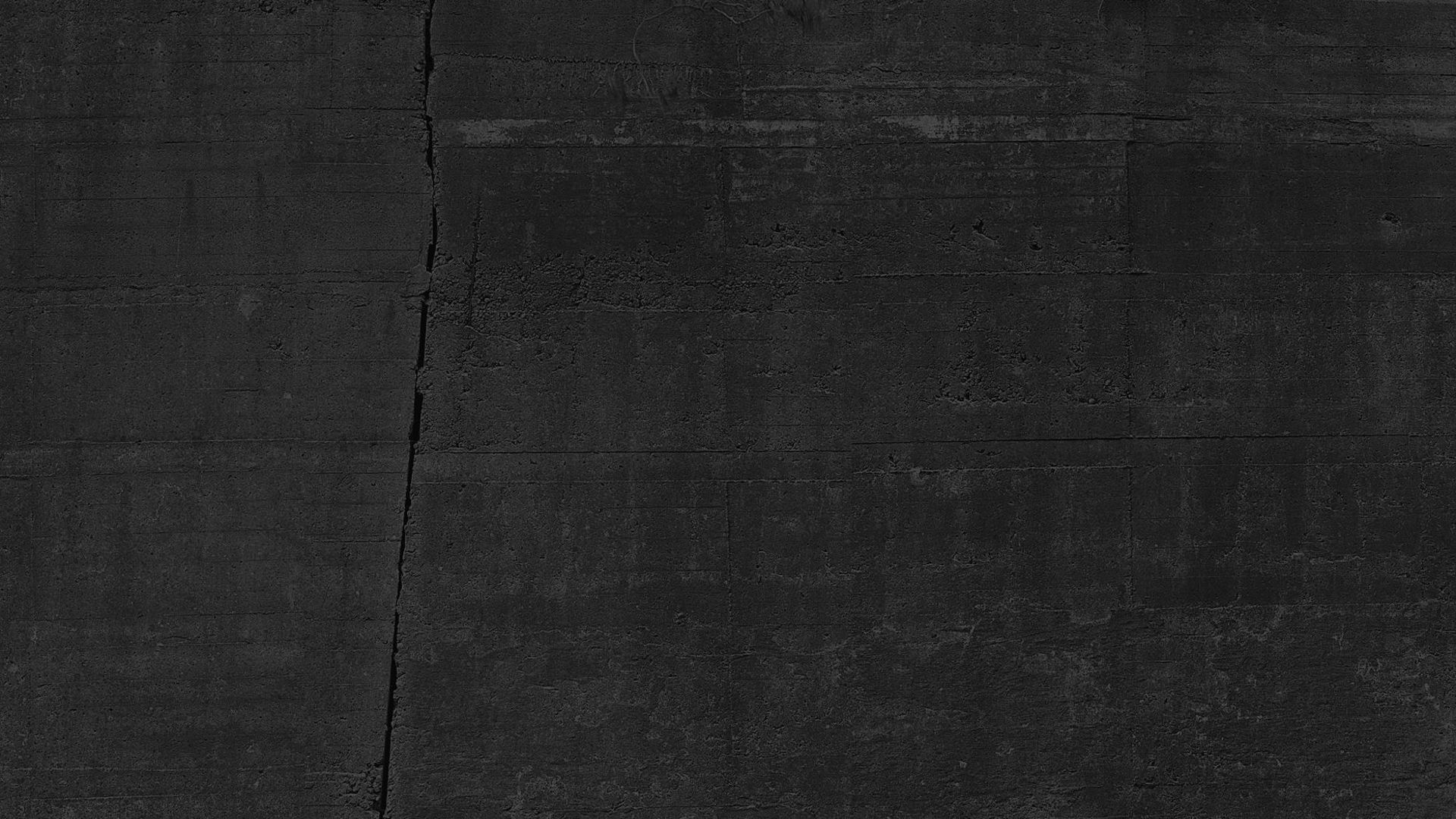 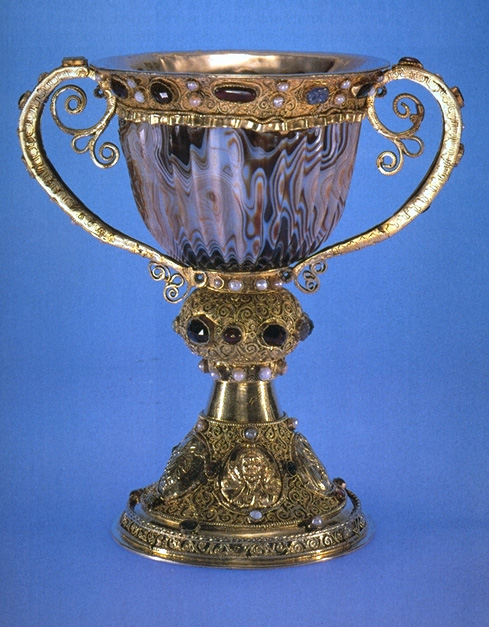 Užité/ aplikované/ dekorativní umění  
základní význam užitkovosti
bývá odlišovaného od volného umění
mohou to být jedinečná díla z drahého materiálu i předměty sériově vyráběné
mimo užitnou a estetickou funkci obsahuje další: bohoslužebnou, reprezentativní, ideologickou…
těží z architektury, malířství, sochařství, grafiky (stylově a slohově podmíněné) → sféra hmotné kultury


Užité umění 	1. Umělecké řemeslo
    	2. Umělecký průmysl
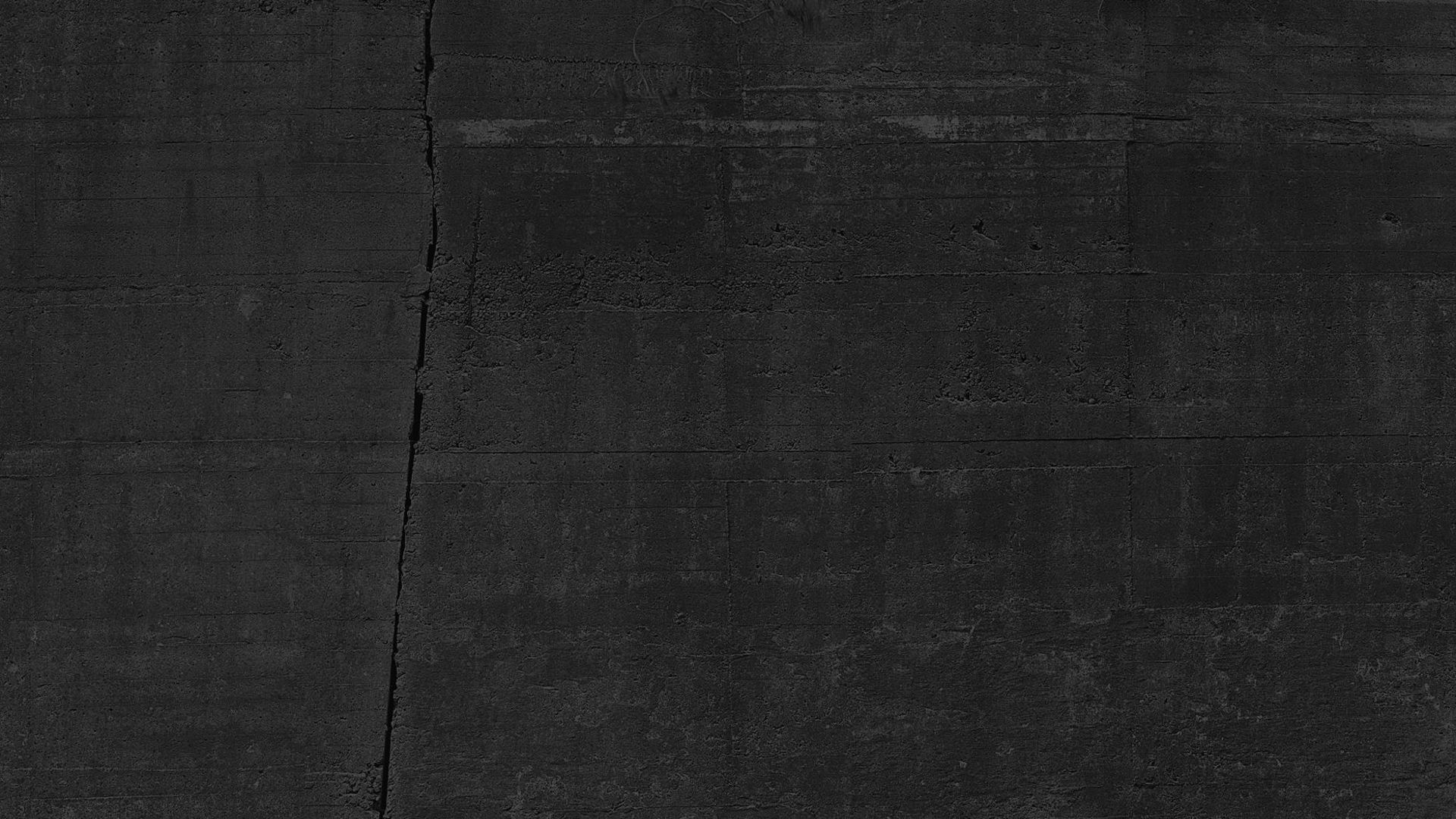 Užité versus volné umění?
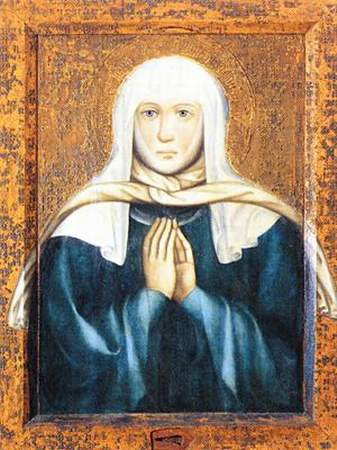 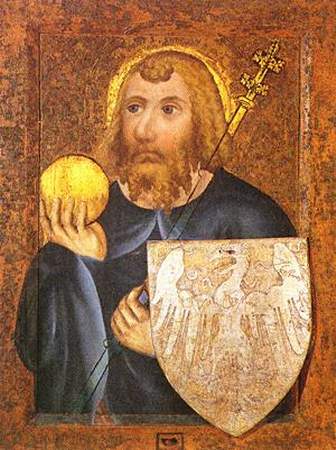 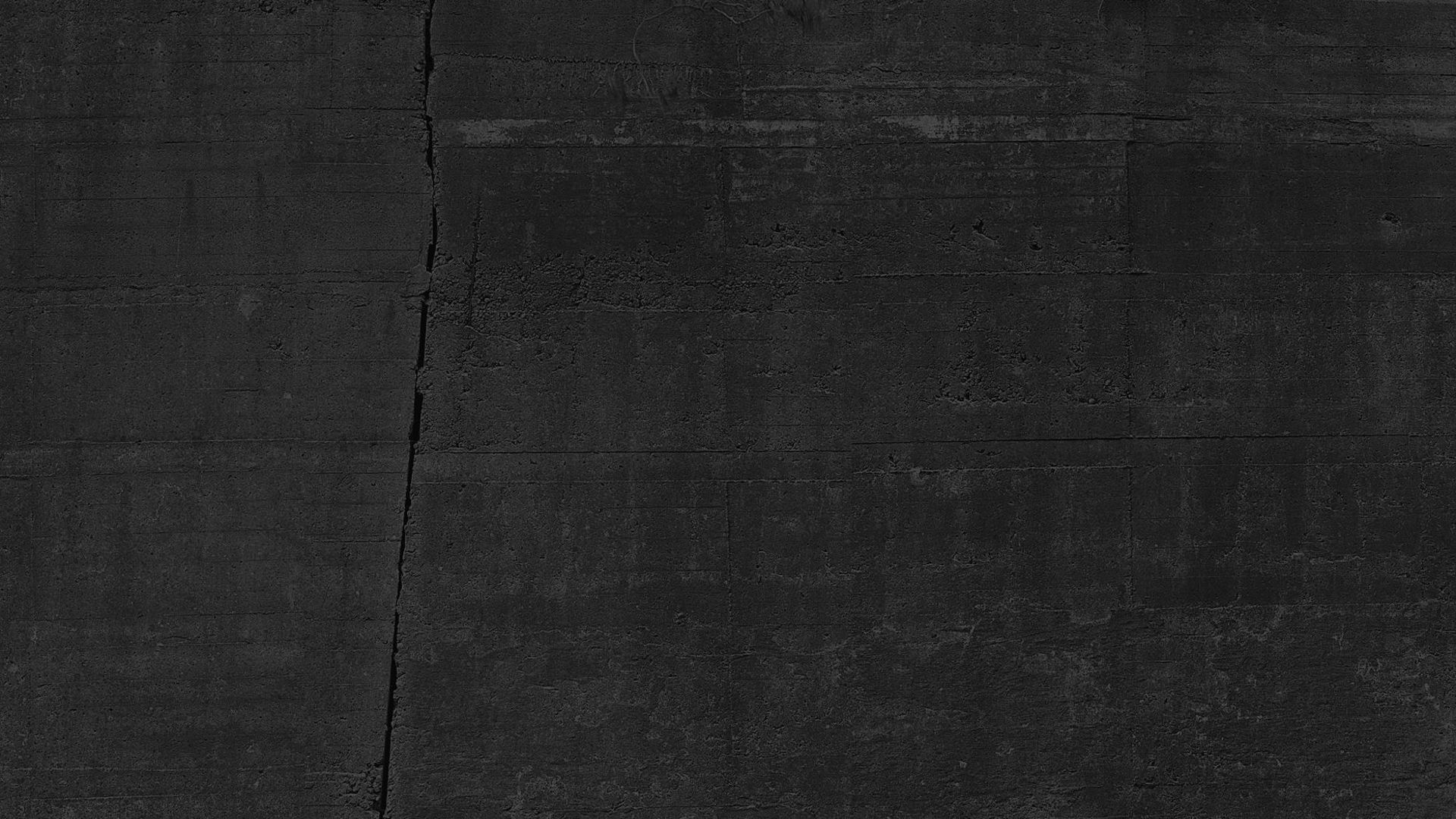 Umělecké řemeslo je obor lidské činnosti, které ručně vyrábí umělecky hodnotné předměty nebo umělecky doplňuje již hotové předměty či stavby. Na rozdíl od běžného řemesla je k jeho provozování potřeba umělecký talent a dovednosti. Od tzv. „velkého“ umění, tedy volného malířství a sochařství a architektury, se liší tím, že výrobky uměleckého řemesla mají konkrétní účel, buď samostatný (např. předměty denní potřeby) nebo jako součást zejména architektury.
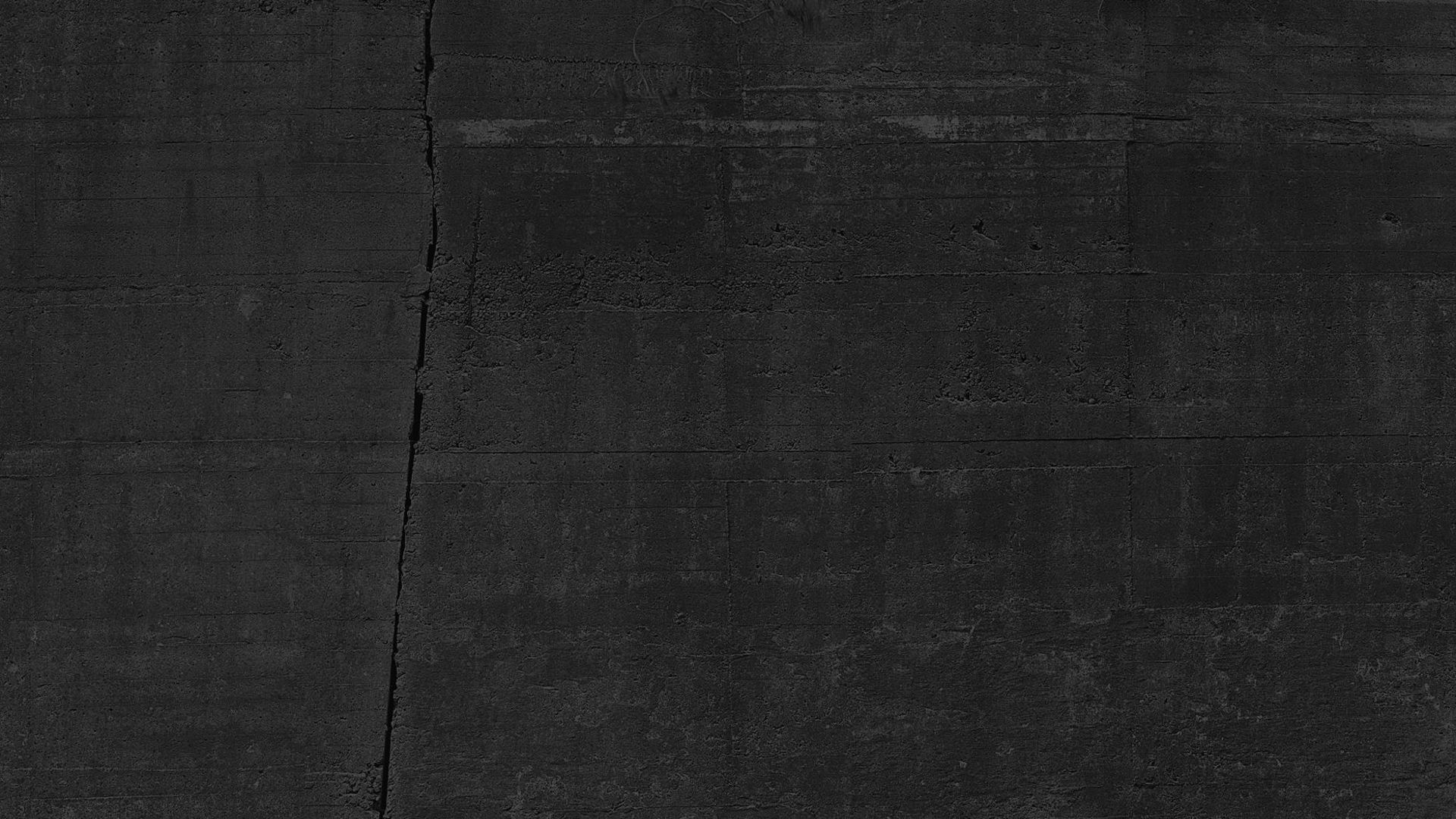 Umělecké řemeslo 
A dělíme podle hmot

Kámen
Sklo
Keramika
Kovy, drahé kovy
Dřevo
Kůže

B dělíme podle technik a odvětví um. řemesla
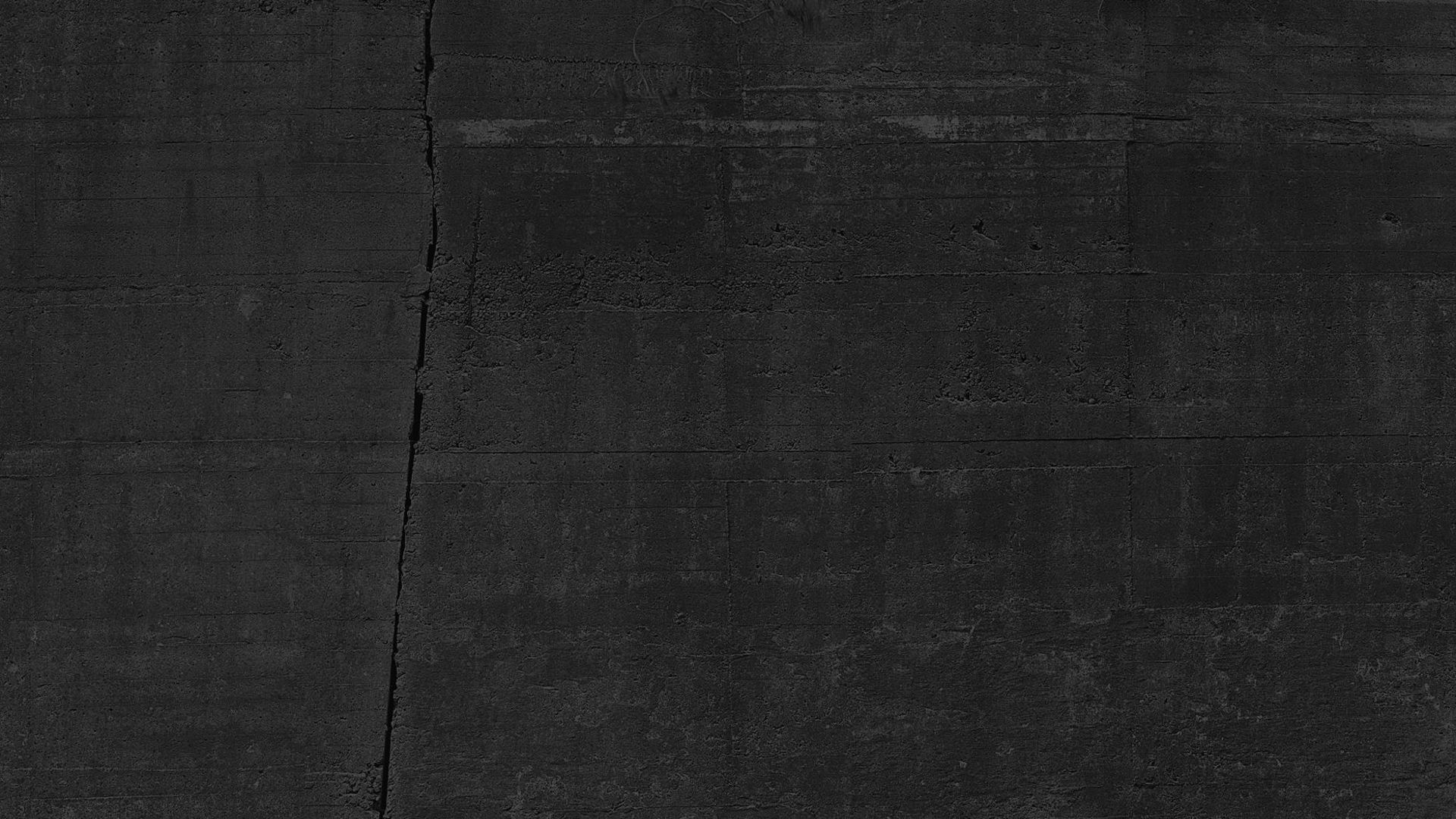 Úkol: Vypište, co nejvíce odvětví uměleckého řemesla
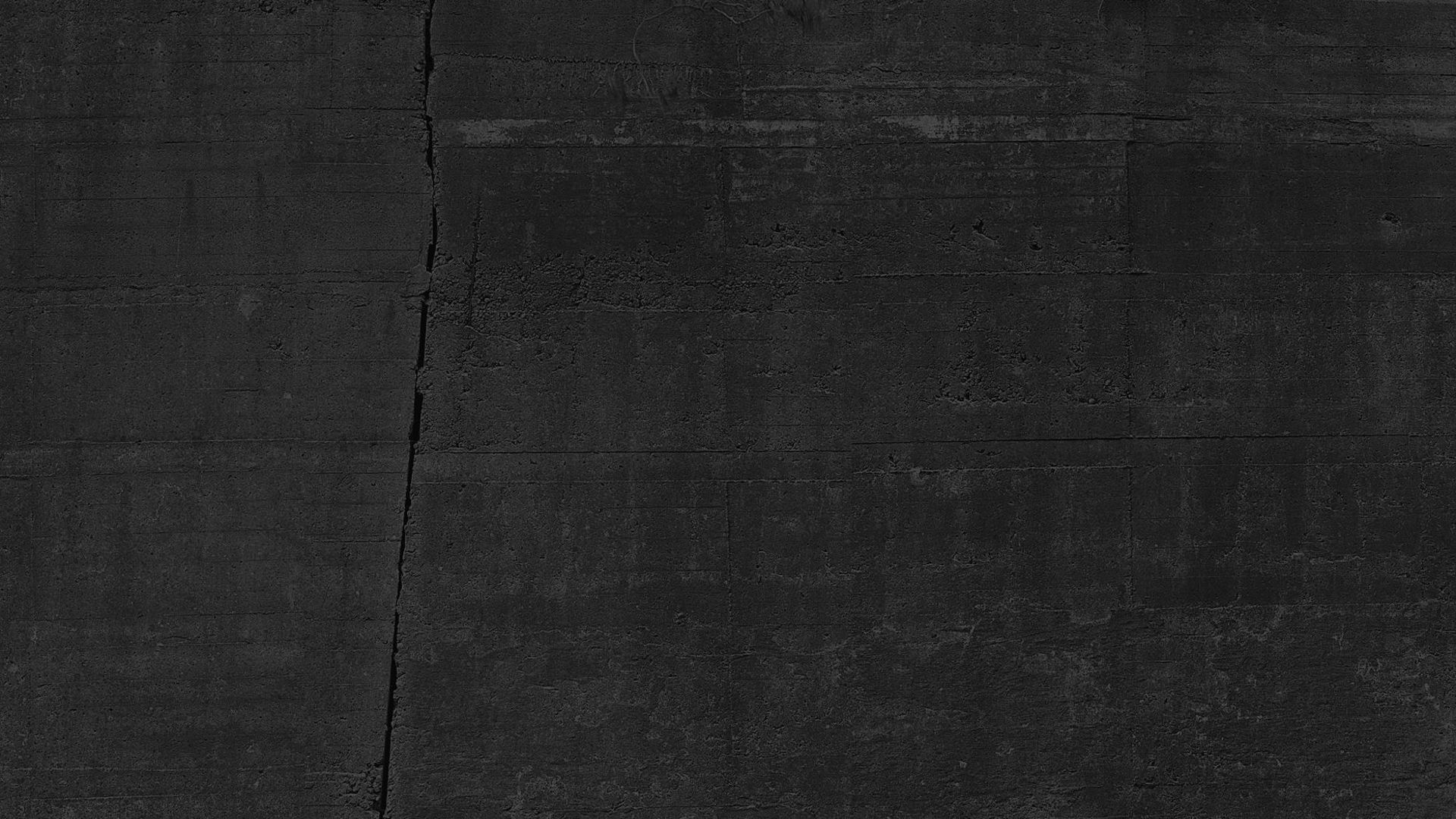 Úkol: Vypište, co nejvíce odvětví uměleckého řemesla

umělecké kovářství
umělecké zámečnictví
kamenosochařství
umělecké štukatérství
hrnčířství (keramika)
sklářství
vitráž
řezbářství
písmomalířství
zlatnictví
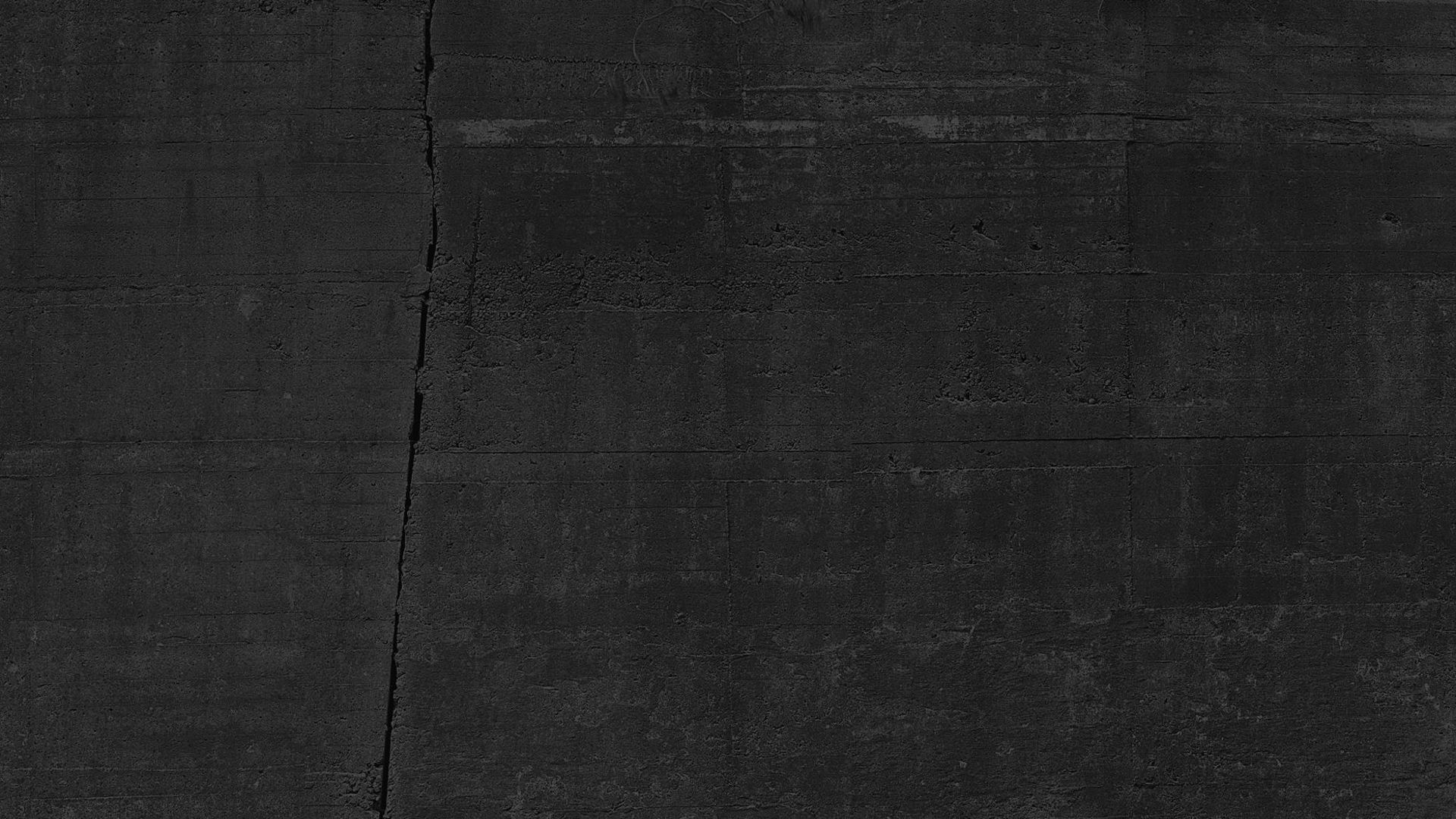 Umělecký průmysl
Má přestupně ve velkých císařských dílnách v Byzanci, dále se vyvíjí v 16. a 17. století v rámci manufakturní výroby. Manufaktury mají buď své návrháře nebo pracují podle návrhů slavných umělců (P.P. Rubens)
V 19. stol hnutí obrody řemesel W. Morris
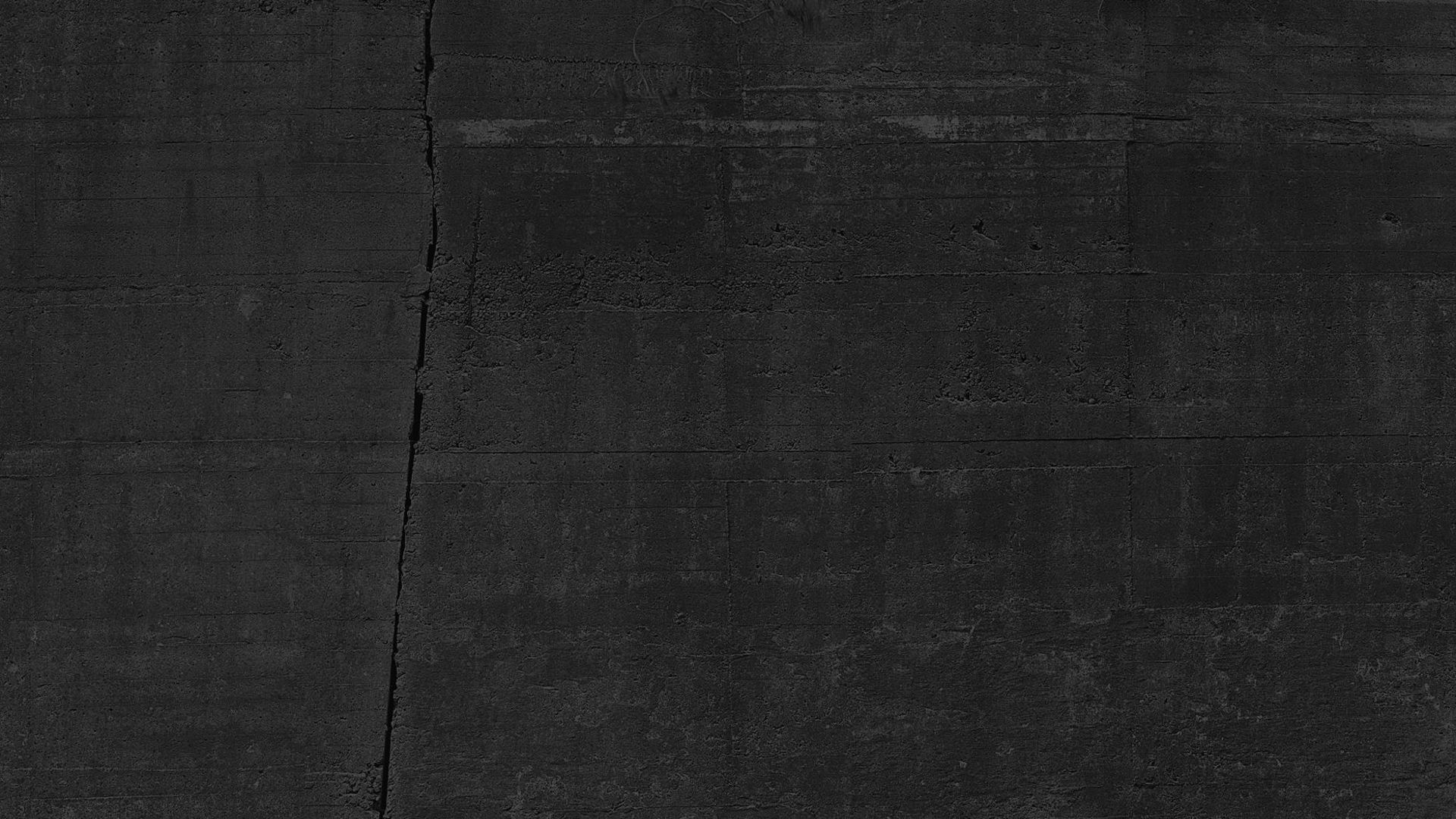 Co je to design?

Design lze definovat jako intelektuální činnost zaměřenou na definování vztahu mezi formou a funkcí užitkového předmětu.
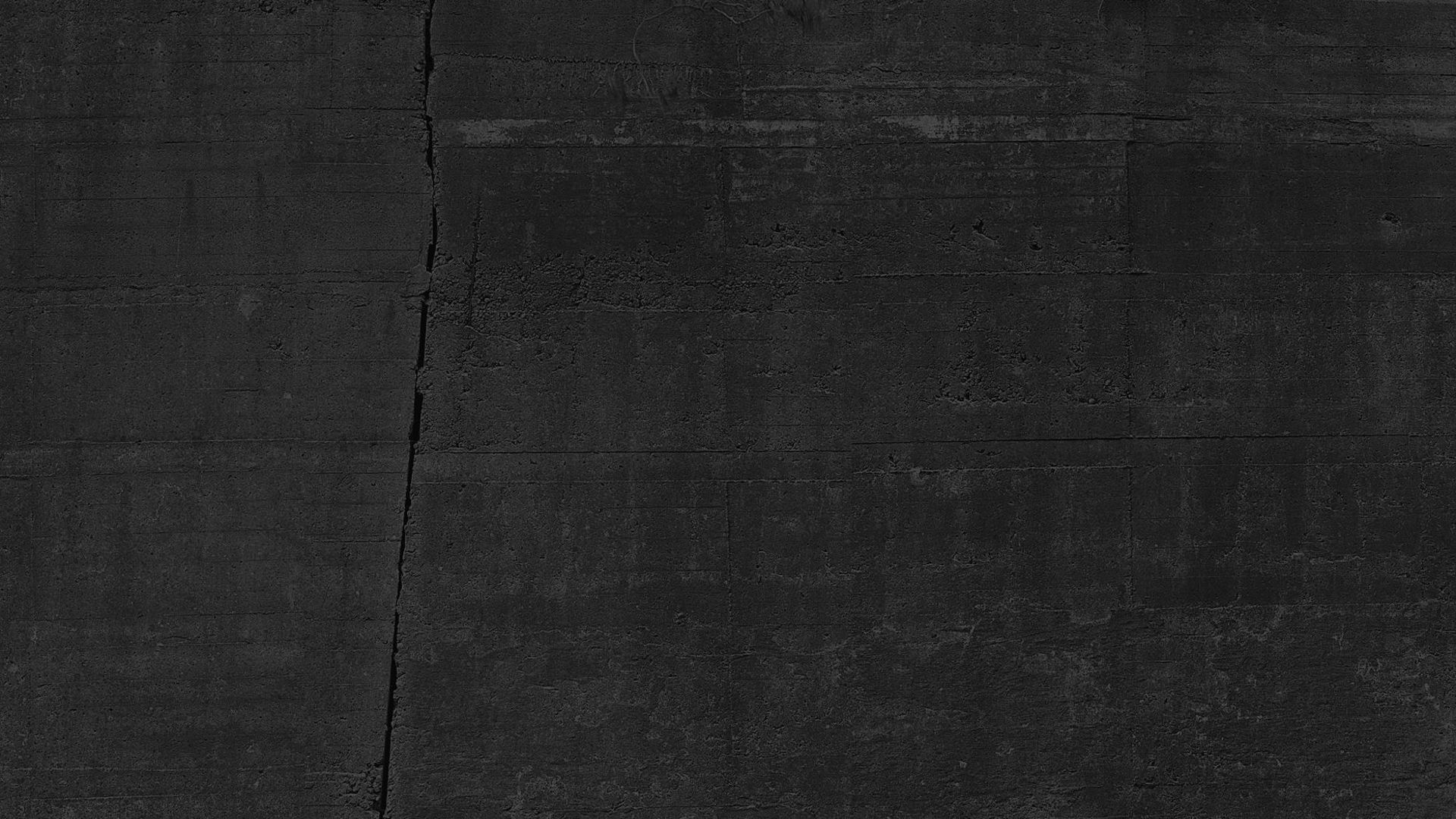 DESIGN

název DESIGN pochází z anglického slova, které znamená NÁVRH

Postupně se vžil jako název pro celý obor, který je na principu navrhování založen a který zasáhl téměř všechny sféry lidské činnosti.

DESIGN je v každém předmětu denní potřeby, na pracovištích, v dopravních prostředcích a v neposlední řadě i v životním stylu a kultuře našeho prostředí.

Dnes, kdy je technický standard výrobků prakticky srovnatelný, stává se významným prvkem rys odlišnosti, dávající produktu exkluzivitu, a to má možnost a moc ovlivnit designér v kontextu s ostatními vývojovými profesemi.
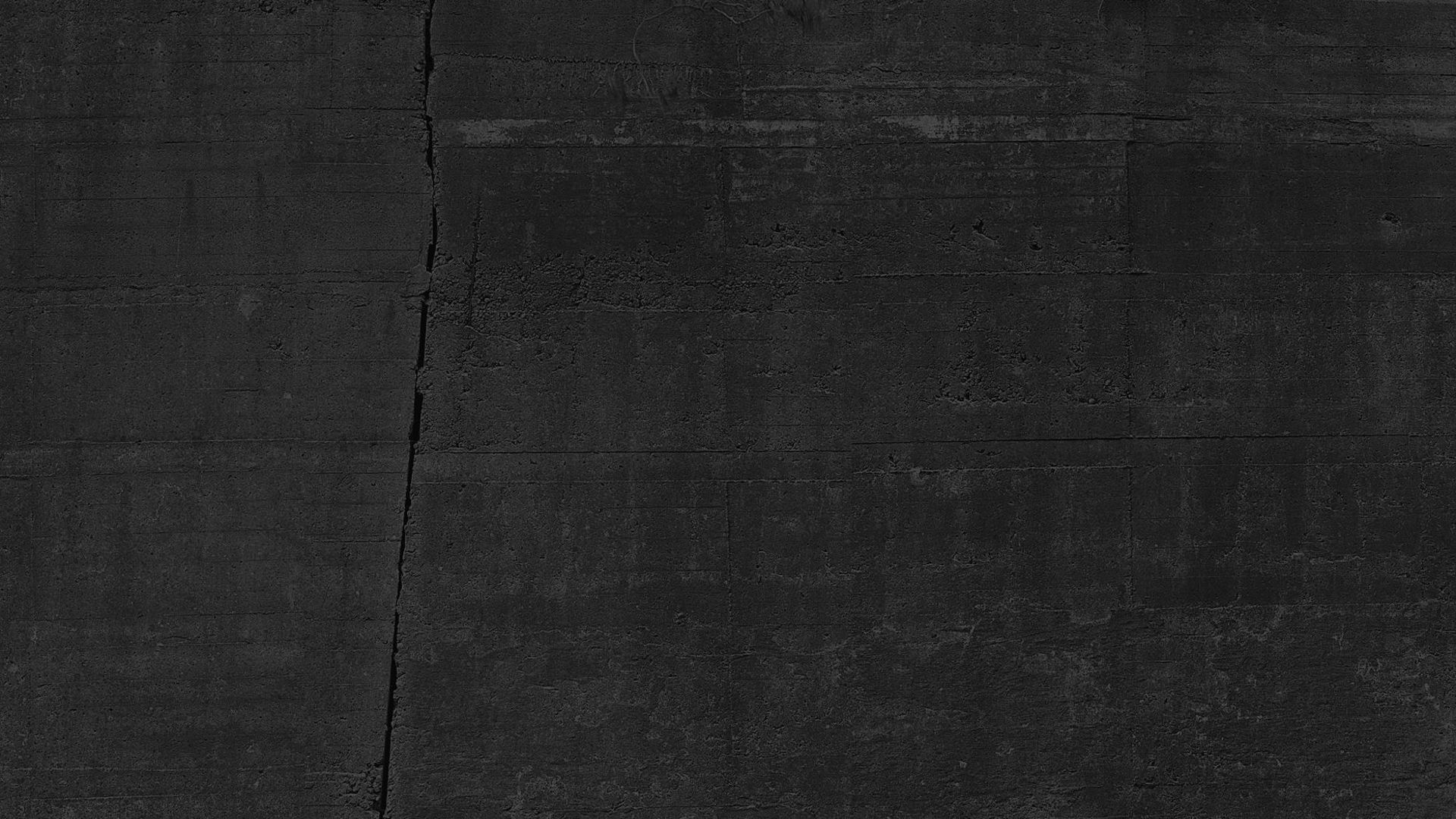 DESIGN

Koncepce designu se většinou vztahuje k tvorbě předmětů s praktickou funkcí a estetickými charakteristikami, které vychází ze souboru společenských a ekonomických okolností.

Zahrnuje obsáhlou oblast tvorby od drobných předmětů až po velké architektonické systémy.

Design je multidisciplinární obor v němž se integrují konstrukční a vědecké disciplíny s estetickou a výtvarnou činností.

Design výrobek odlišuje od konkurence a firmy si svůj design právně chrání a inovativní konstrukční řešení patentují. (značka ® right a © copyright)

Design zásadně ovlivňuje prodejnost výrobku, kladně ovlivňuje estetické cítění spotřebitelů a tím přispívá ke zvýšení kulturní úrovně.
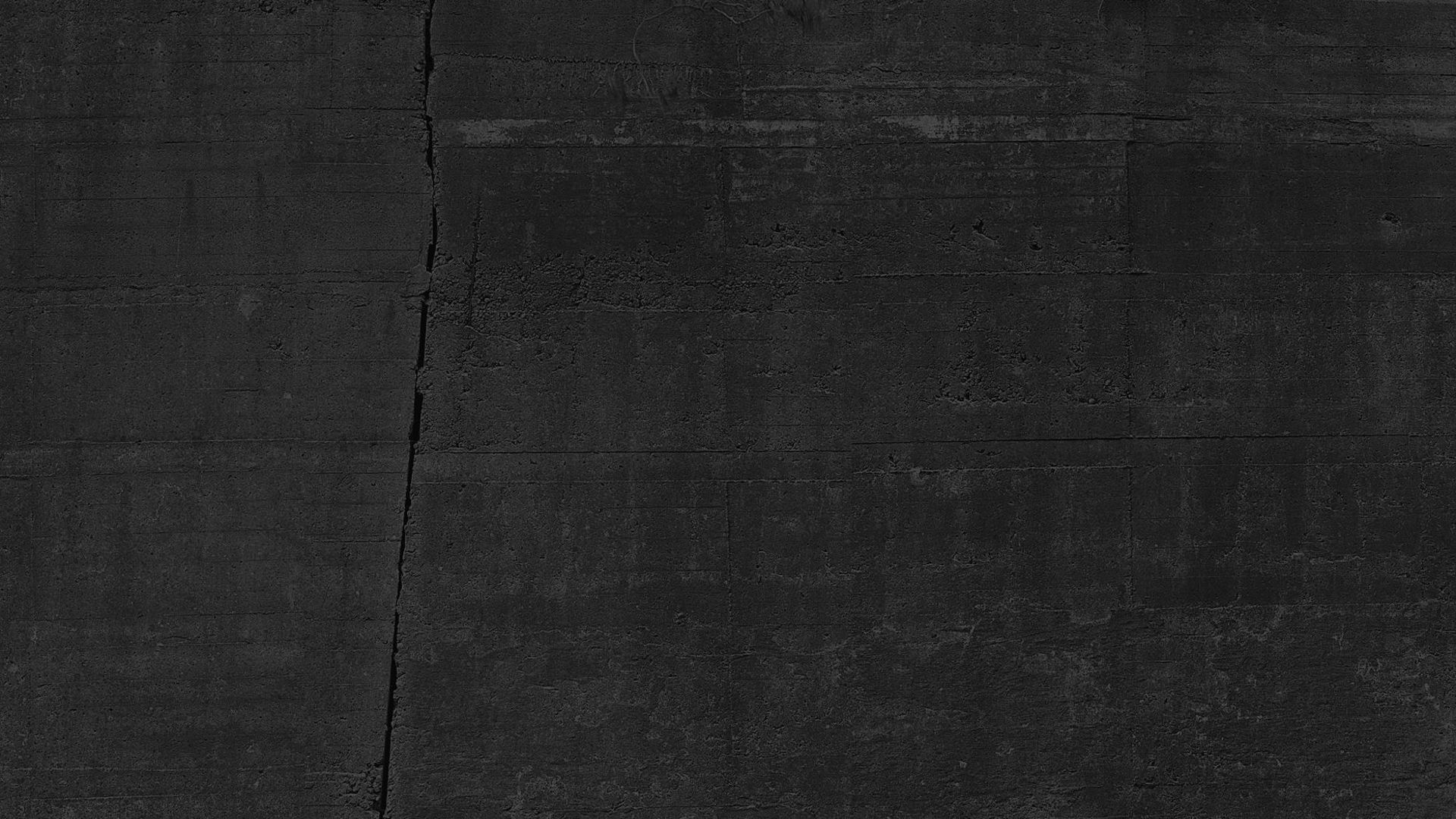 Trocha historie
První uměleckoprůmyslové muzeum bylo založeno roku 1852 v Anglii, jeho vedením byl pověřen Sir Henry Cole, který měl na starost i reformu designerského školství v Británii. Původní název muzea byl Museum of Manufactures, později přejmenováno na Museum of Ornamental Art a dnes je známe jako Victoria and Albert Museum. Jeho posláním bylo pozvednout a zkvalitnit průmyslovou výrobu. Za tímto účelem shromažďovalo kvalitní předměty, vzorníky, technickou a jinou literaturu…

Uměleckoprůmyslové museum v Praze www.upm.cz bylo založeno Pražskou obchodní a živnostenskou komorou v roce 1885.
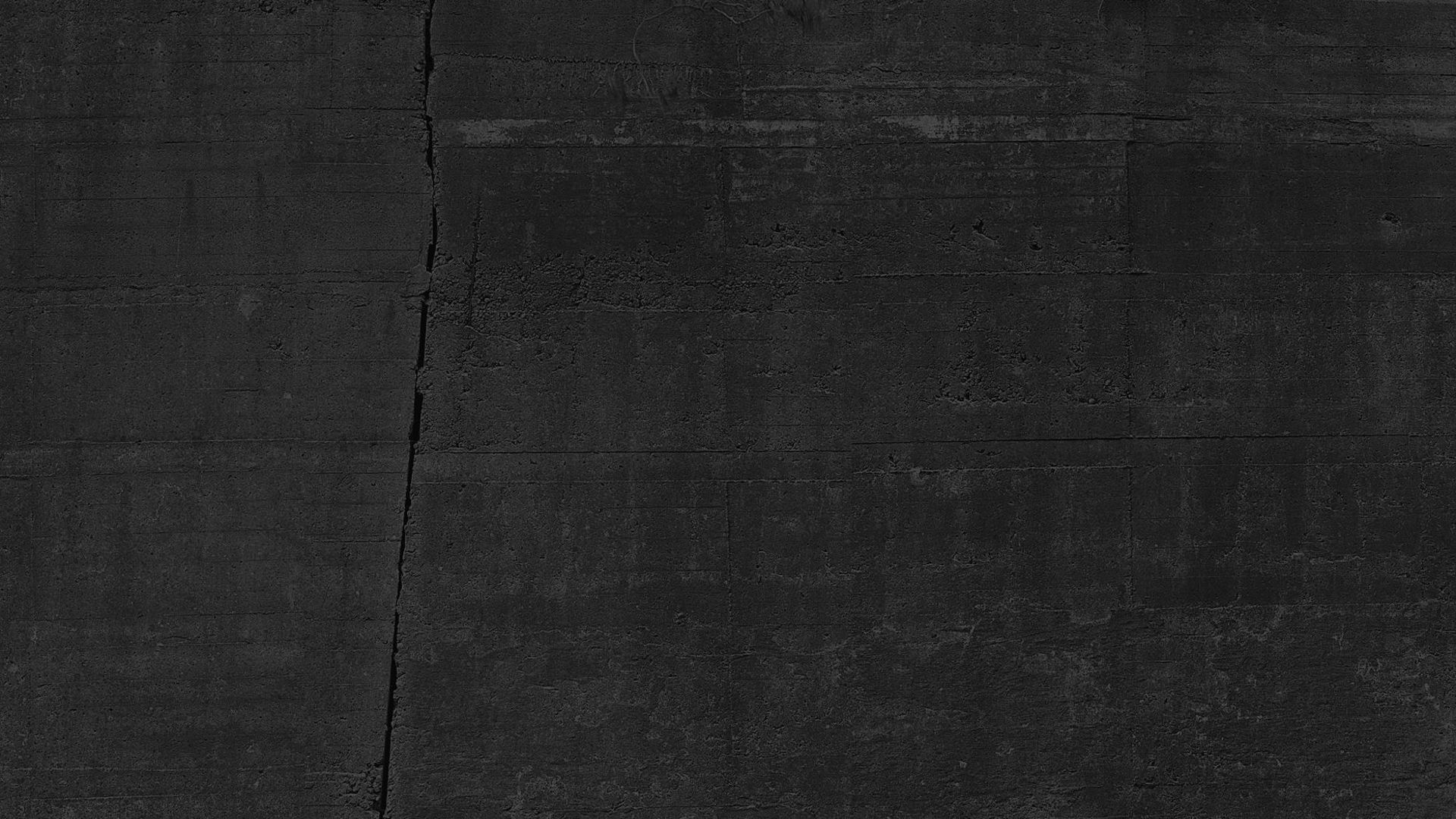 Kritéria designu:
Úkol: pokuste se vymyslet, co nejvíce kritérií designu.
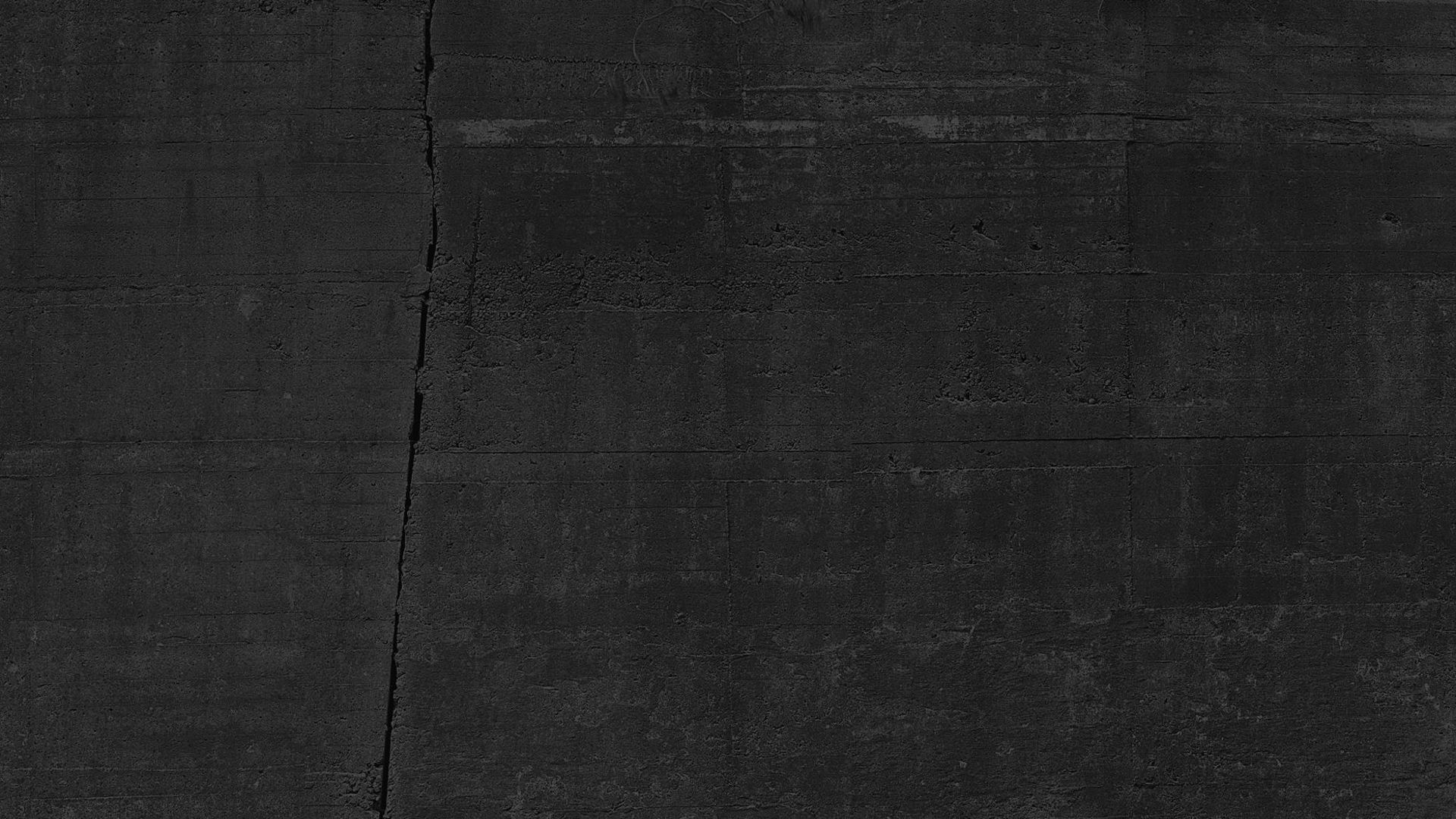 Kritéria designu:

Inovativní
hledání nových řešení, originalita (nový nebo zlepšený výrobek, nový nebo zlepšený provozní postup používaný v průmyslu nebo obchodu)

Estetická
forma a obsah, tvar, měřítko, proporce, kompozice, vztah detailu k celku, kompaktnost, barevnost, povrchová úprava, grafika (provozní a informační značky)

Technická
věda a výzkum, materiály, technologie, konstrukce

Funkční
ergonomie, užitná hodnota (funkce), trvanlivost, pasivní a aktivní bezpečnost, logická struktura výrobku – tvar se řídí funkcí
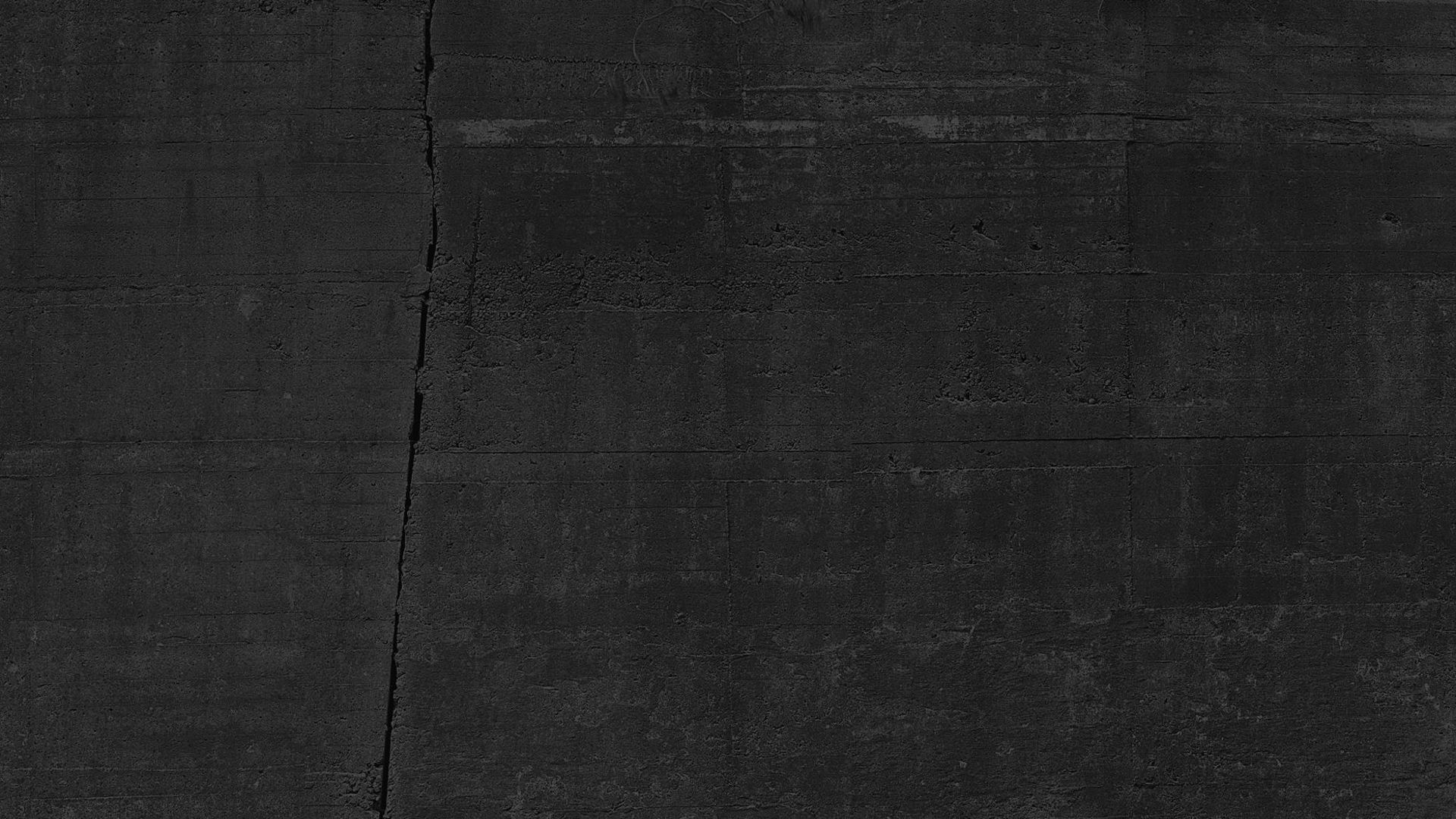 Kritéria designu:

Ekonomická
marketingová strategie, efektivnost, materiálové náklady, náklady na vývoj a výzkum, náklady na výrobu a logistiku, koncová cena
marketingové strategie:
orientace na výrobek 
– zlepšení kvality, exkluzivity
orientace na produkci 
– efektivita (sériová výroba) větší množství = nižší cena
orientace na prodej 
– výrobek podporovaný reklamou
orientace na zákazníka 
– průzkum trhu, zjišťování potřeb a přání populace
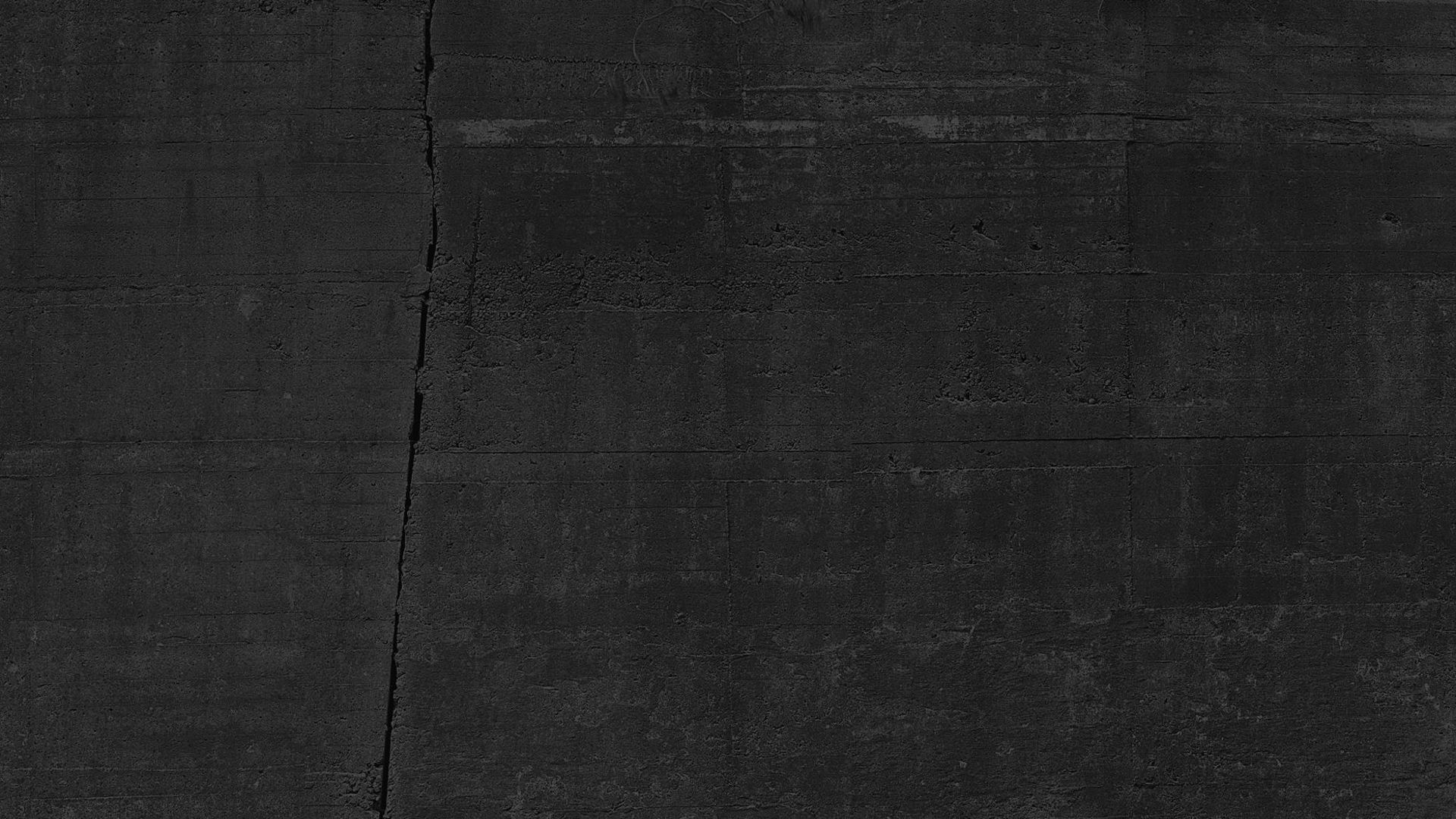 Kritéria designu:

Ekologická
stopa CO2,,recyklace, ekologická zátěž: 
materiál 
– znečištění životního prostředí
– obnovitelnost
– životnost výrobku a výběr materiálu
– recyklace (snadná demontáž pro recyklaci)
energie 
– stopa CO2
– efektivnější využívání energie

Historická
historický kontext – návaznost na přechozí produkty, tradice, záměrné využití retro prvků a návaznosti na historii

Psychologicko–sociologická
trendovost, emotivní vazba ke značce nebo výrobku, lidská individualita,
rozvoj hodnot (sociální, ekologické, kulturní)
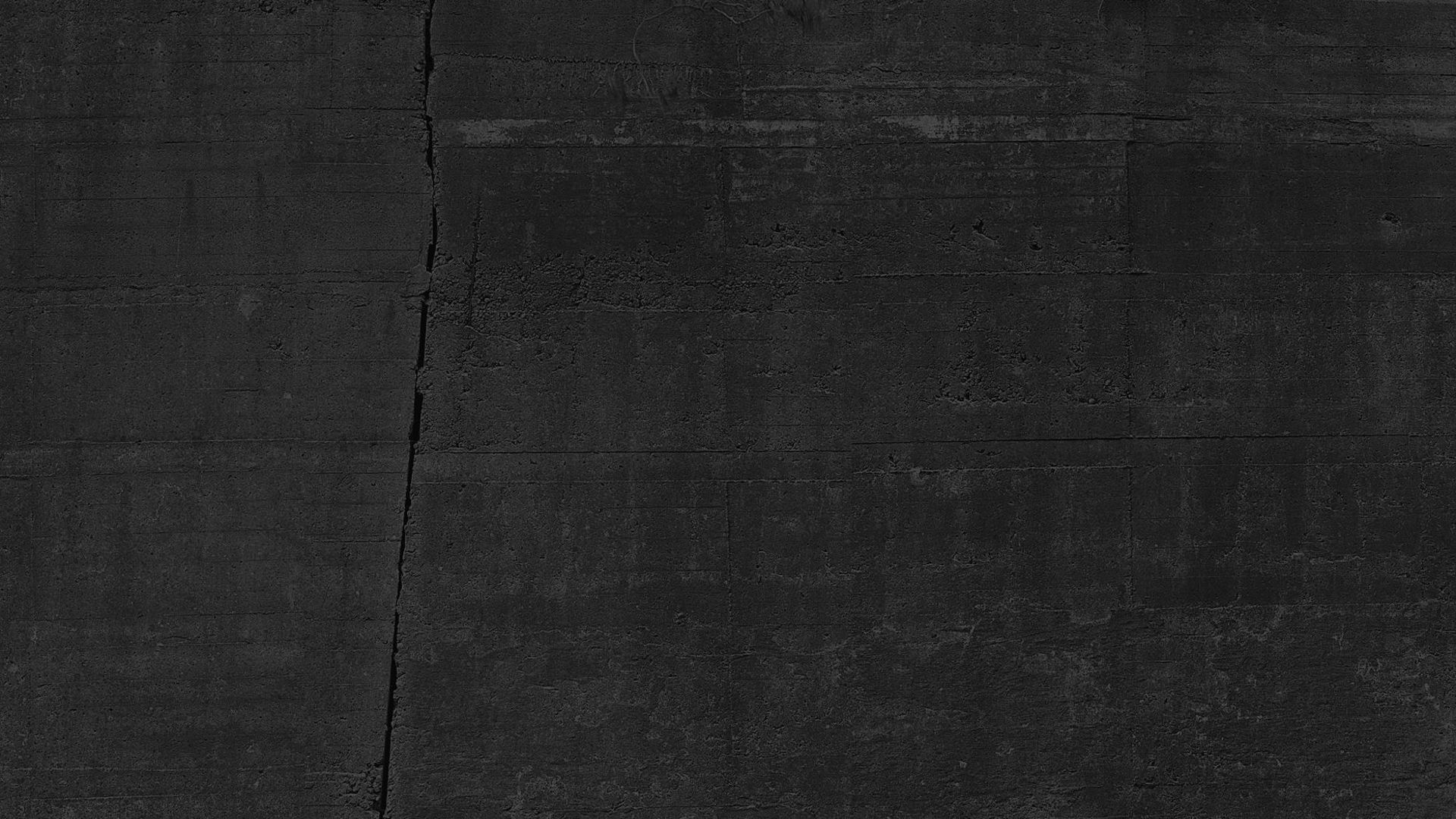 Kritéria designu:

Design můžeme chápat i jako hledání optimalizace spokojenosti spotřebitelů
 a ziskovosti firmy tvořivým využíváním hlavních prvků designu, tj.: 
funkce
kvalita
trvanlivost
vzhled
náklady
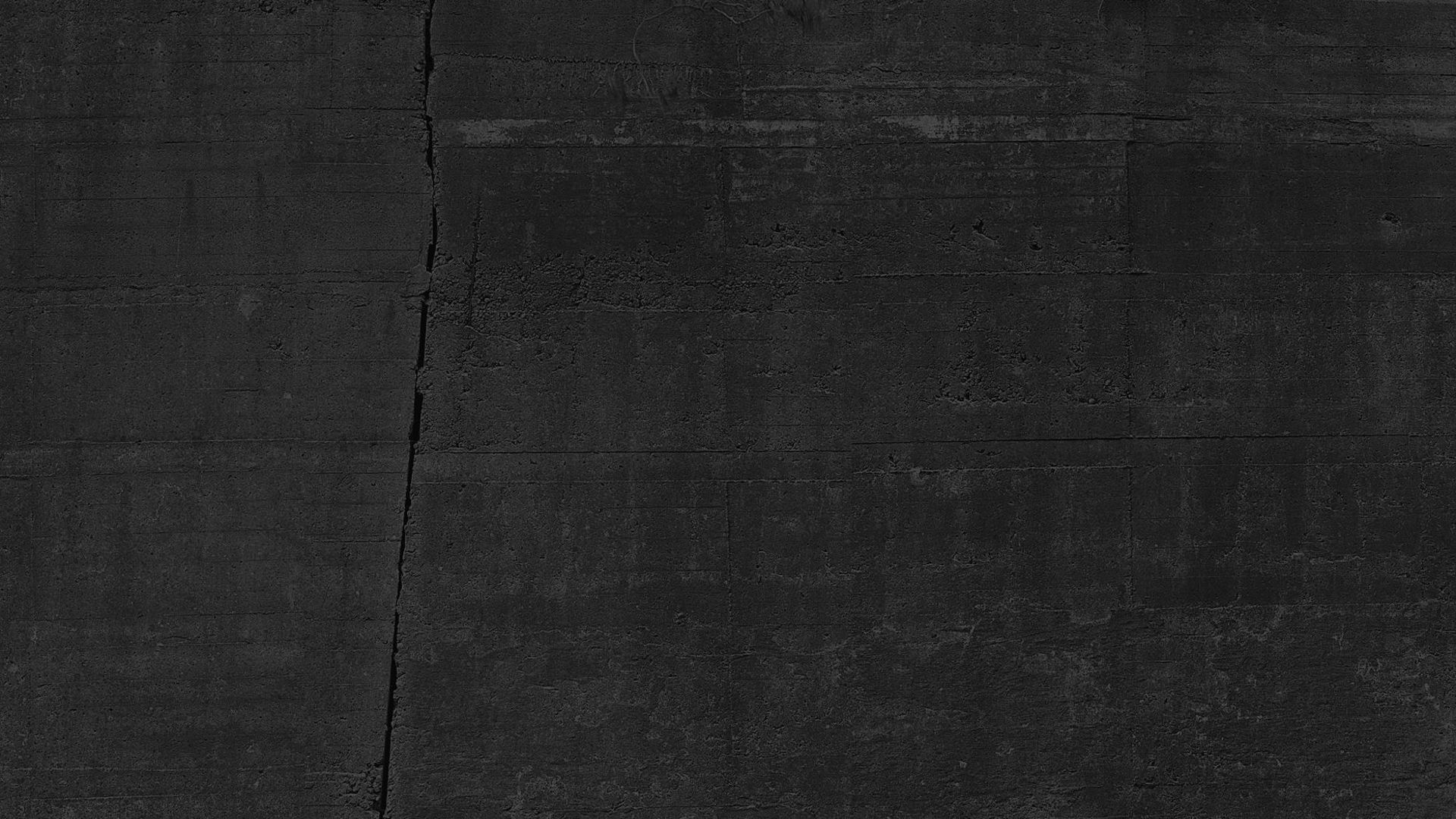 Tři možnosti řešení designu:
1 Vylepšení tvarové, materiálové či funkční v rámci určité technické koncepce (obecné funkční konfigurace).
2 Nová technická koncepce v rámci daného systému (nové řešení obecné funkční konfigurace).
3 Zcela nové řešení celého systému.
 Příklady:
Ad. 1 Vylepšení tvaru karoserie (facelift) automobilu, zdokonalení ovládacích prvků, atd. Tyto úkoly řeší designér nejčastěji, nejvíce se řídí dobovým vkusem.
Ad. 2 Nová koncepce odpružení, prostorového členění interiéru, atd. Méně častý úkol, který je více technického než estetického charakteru.
Ad. 3 Nové řešení systému individuální dopravy, jehož zavedením by se automobil jako celek stal zastaralým. Toto řešení je nejnáročnější a také nejméně časté.
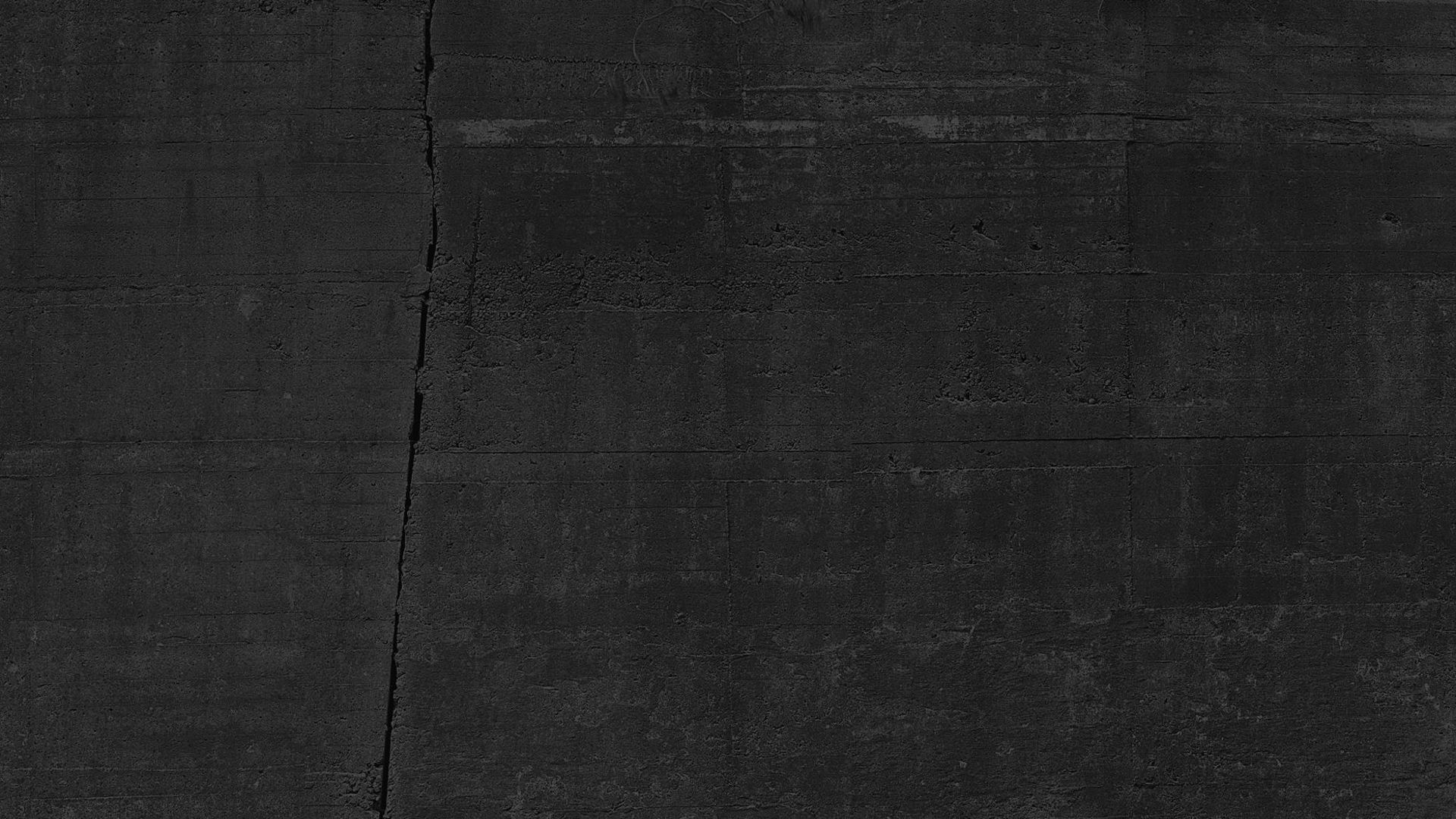 Metodologické problémy dějin designu

Nejasný obsah pojmu design, existuje mnoho různých definic předmětu výzkumu. S tím souvisí výběr artefaktů, kterými se konkrétní badatelé zabývají.

Design využívá informace a pracovní postupy vědeckých, technických i uměleckých disciplín, proto je jeho výtvory možné poměřovat různými kritérii. 

Obor dějin designu se začal formovat kolem poloviny 19. století, rozvíjí se především v rámci dějin umění. 

V jeho nejranější fázi byla využívána k hodnocení především umělecká kritéria převzatá z dějin umění. Jejich aplikace je však v mnoha ohledech problematická.

Existuje vícero koncepcí dějin designu, které jsou vytvářeny s ohledem na dominantní funkci zkoumaných předmětů (ekonomický nástroj, technický…).
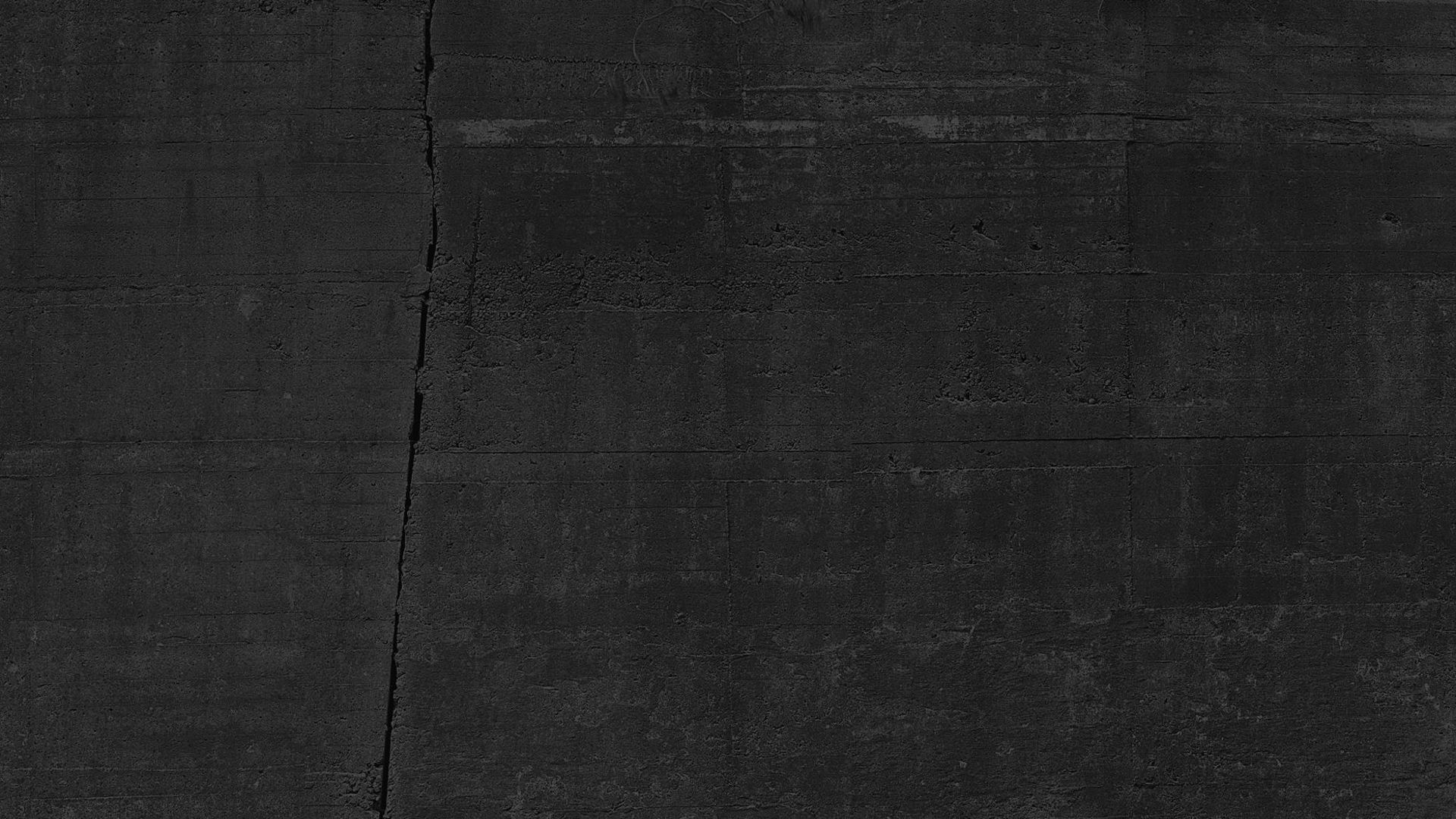 Kapitoly, kde se uměleckému řemeslu a designu věnujte
Bauhaus
Art and Crafts
Thonet
Český kubismus
Secese
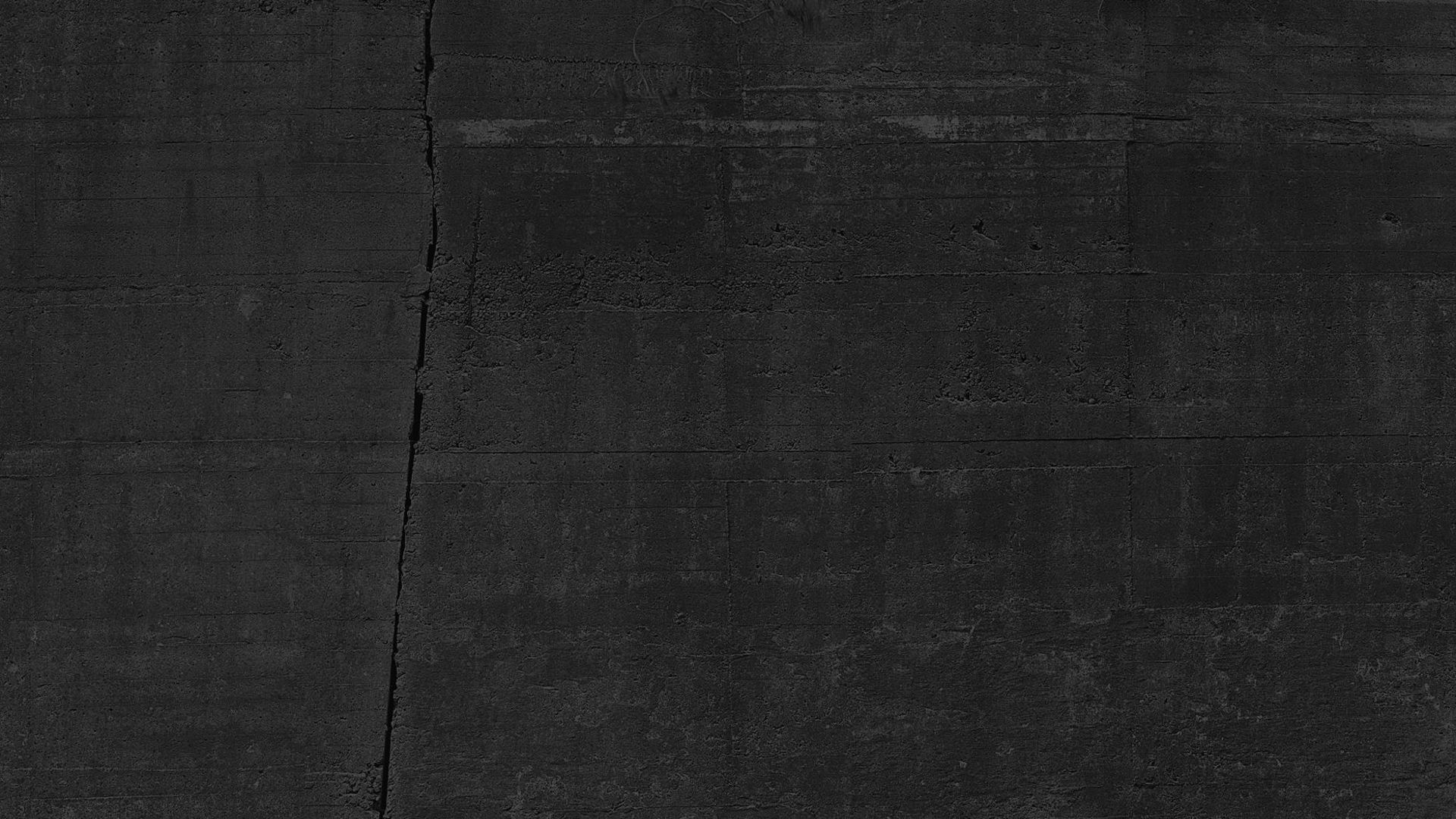 Úkol. Přiřaďte k jednotlivým ikonám designera

Více na: http://www.czech100.com/?lang=cz
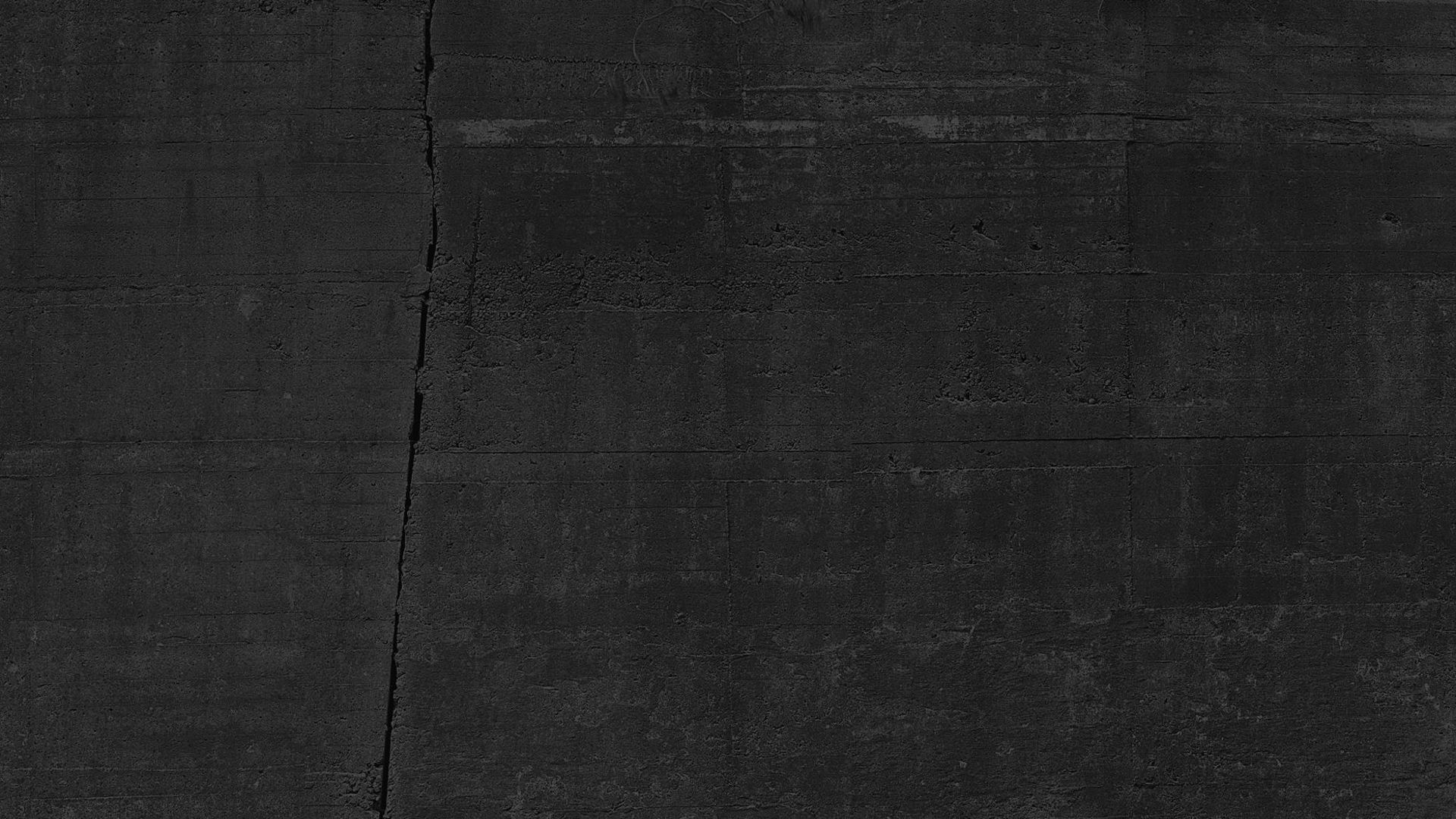 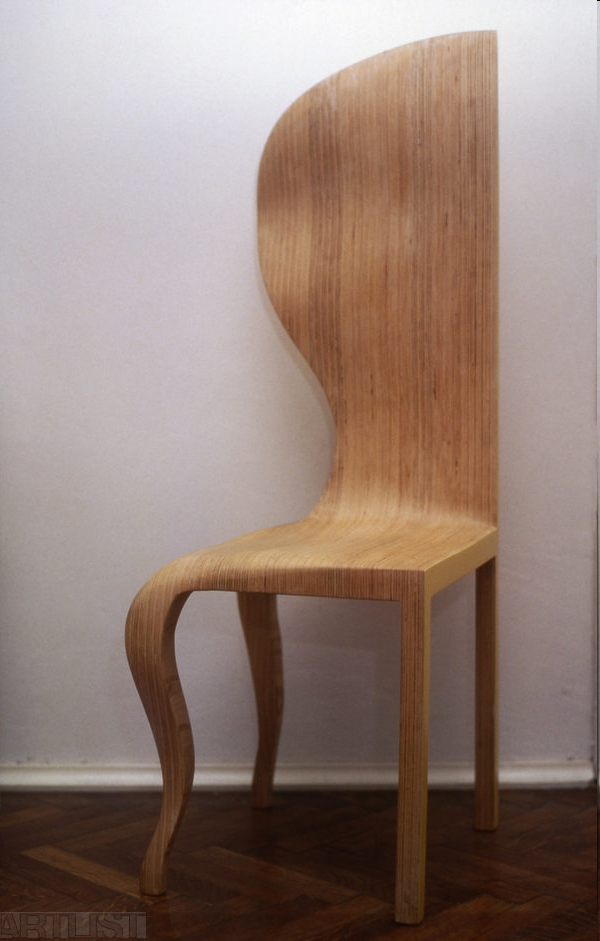 1
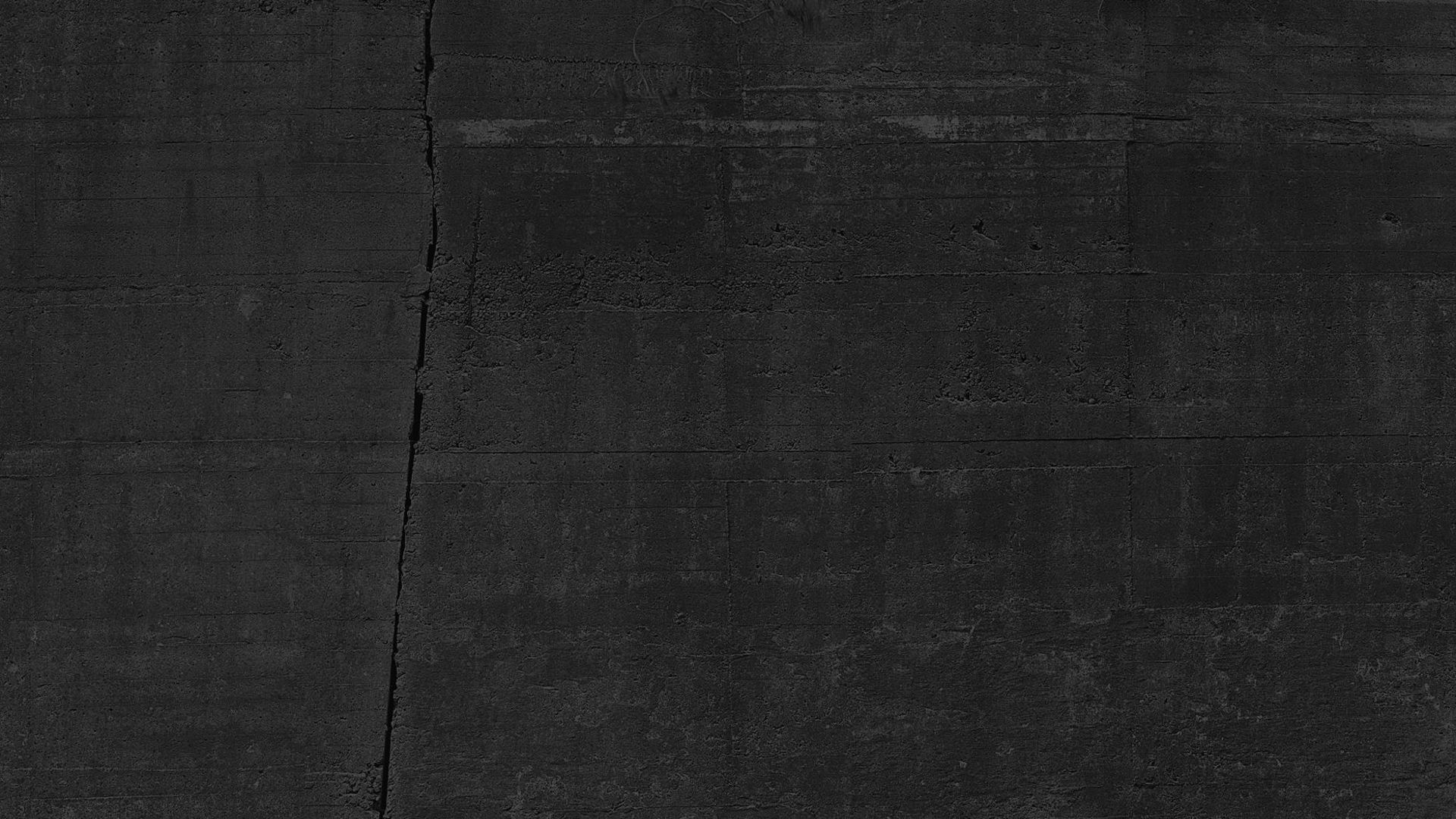 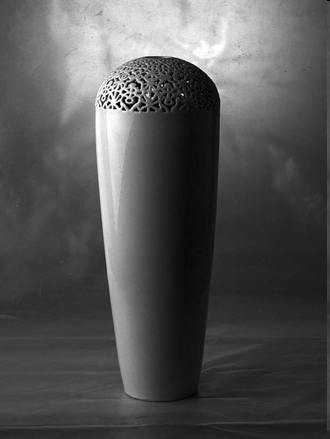 2
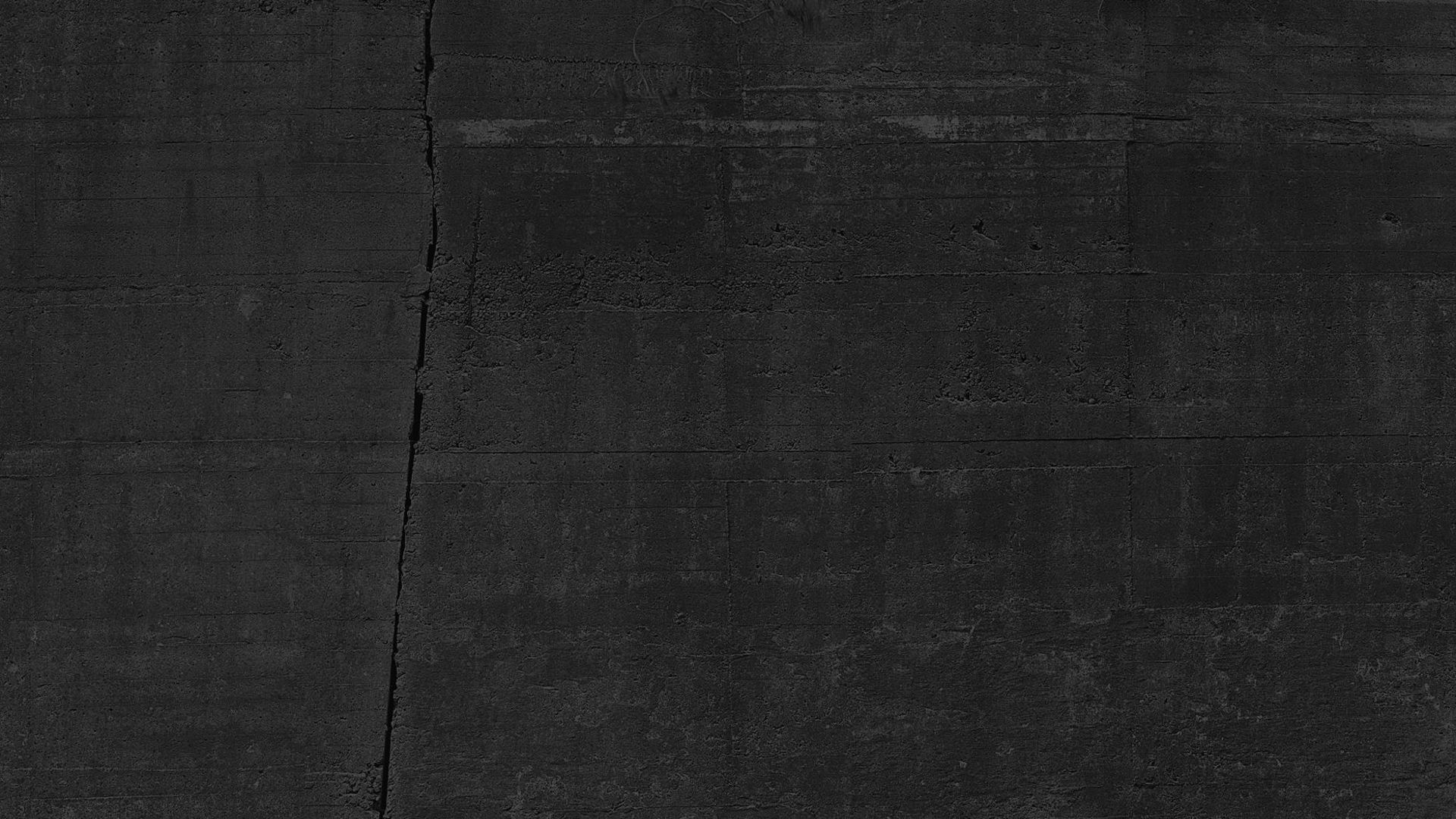 3
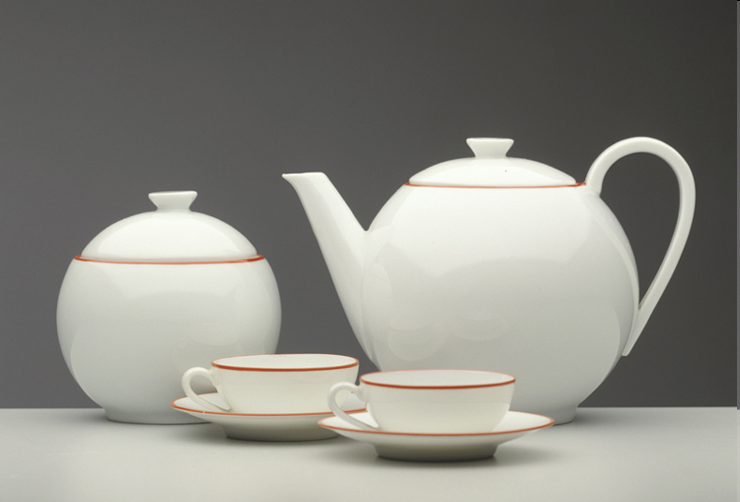 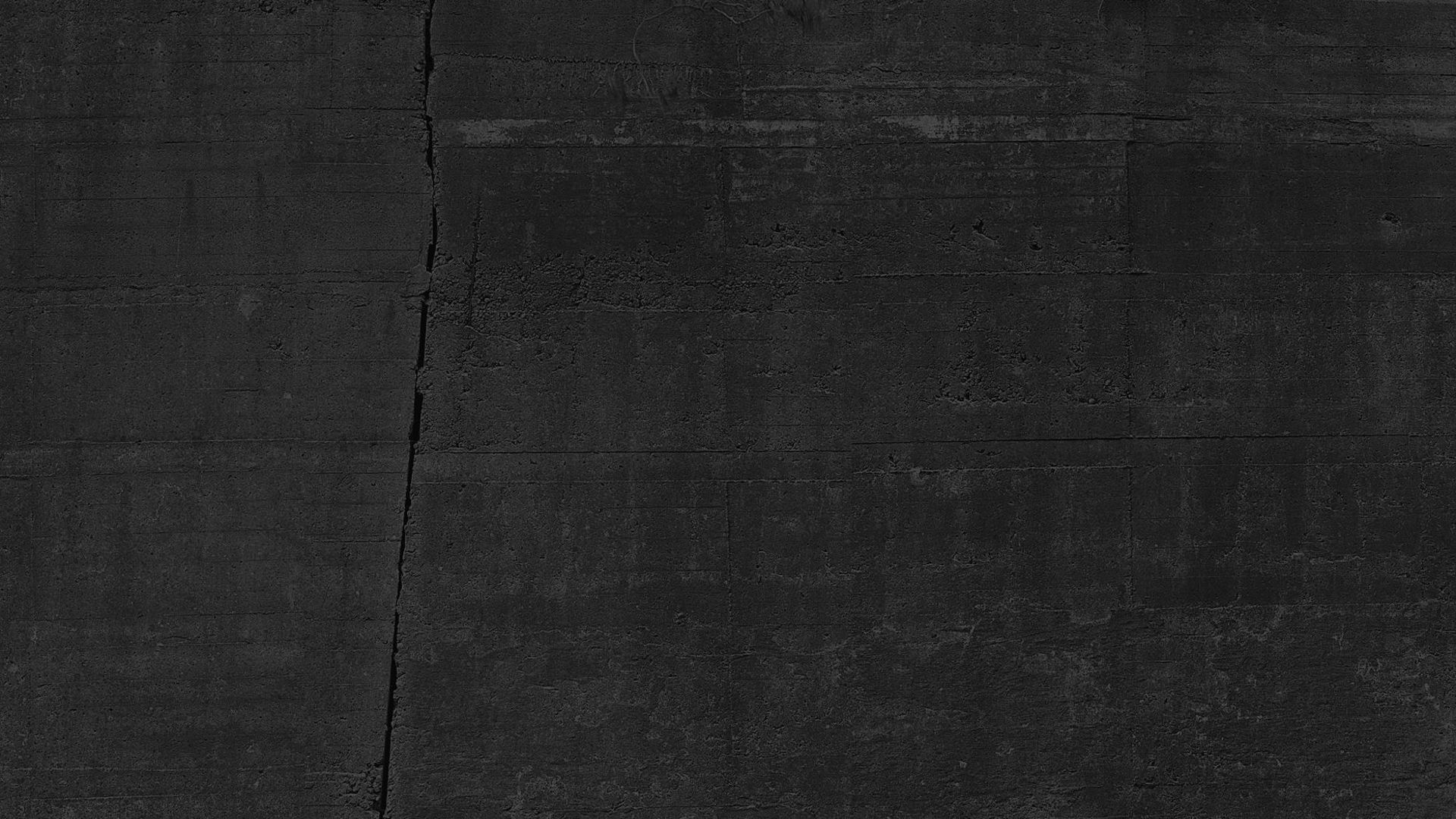 4
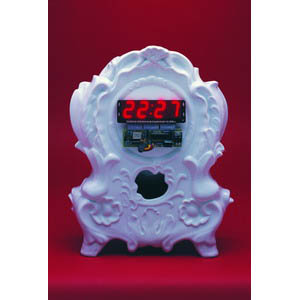 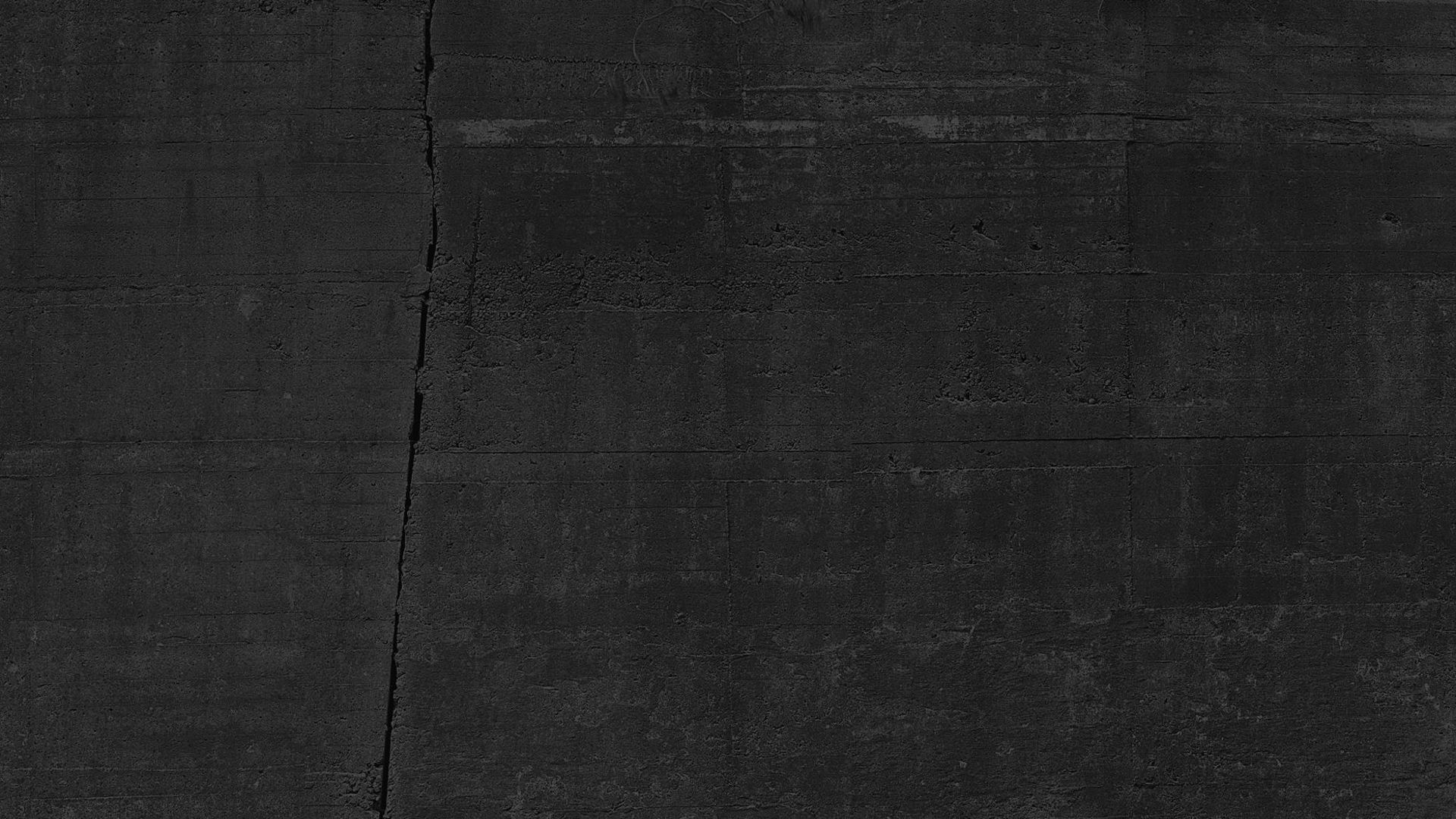 5
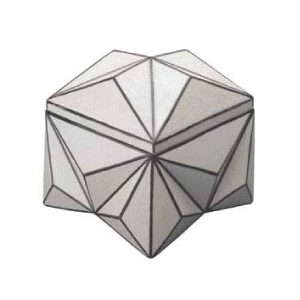 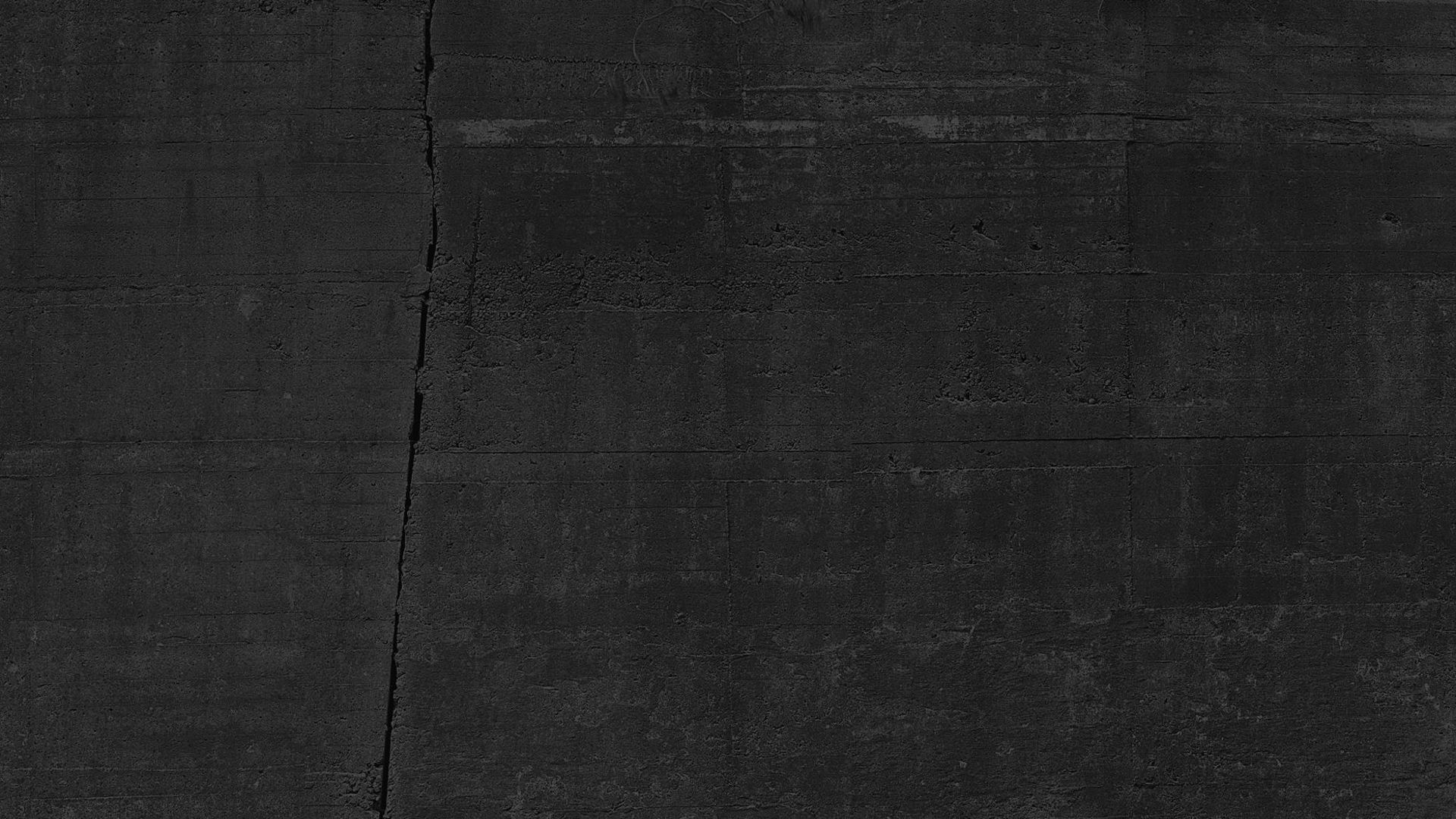 6
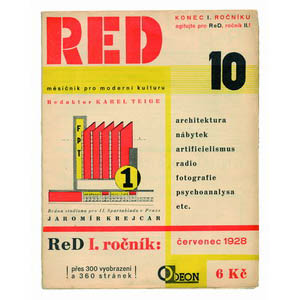 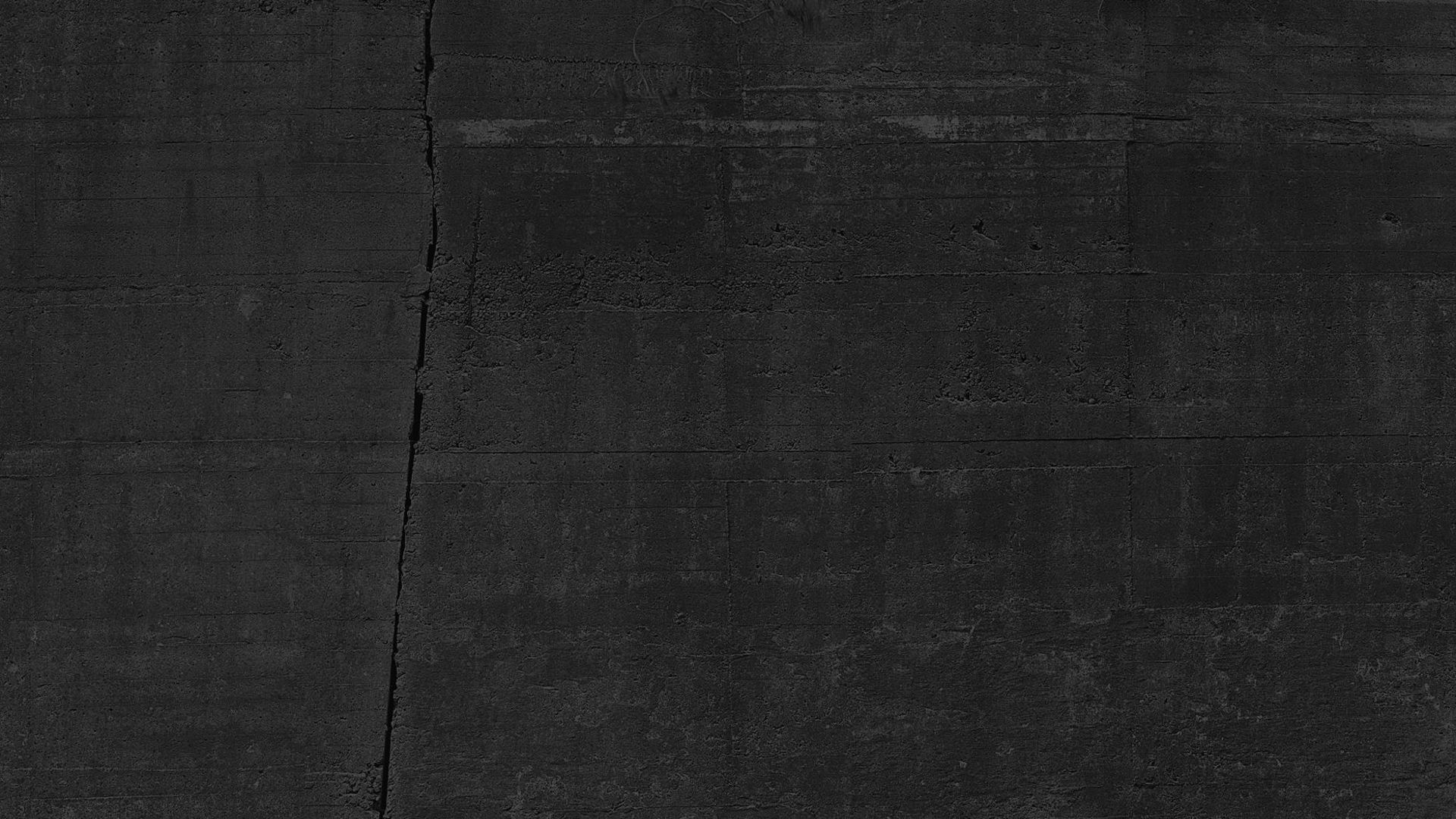 7
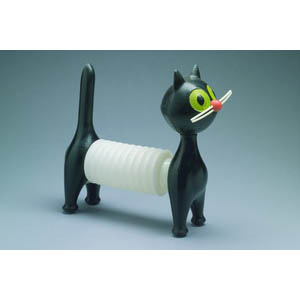 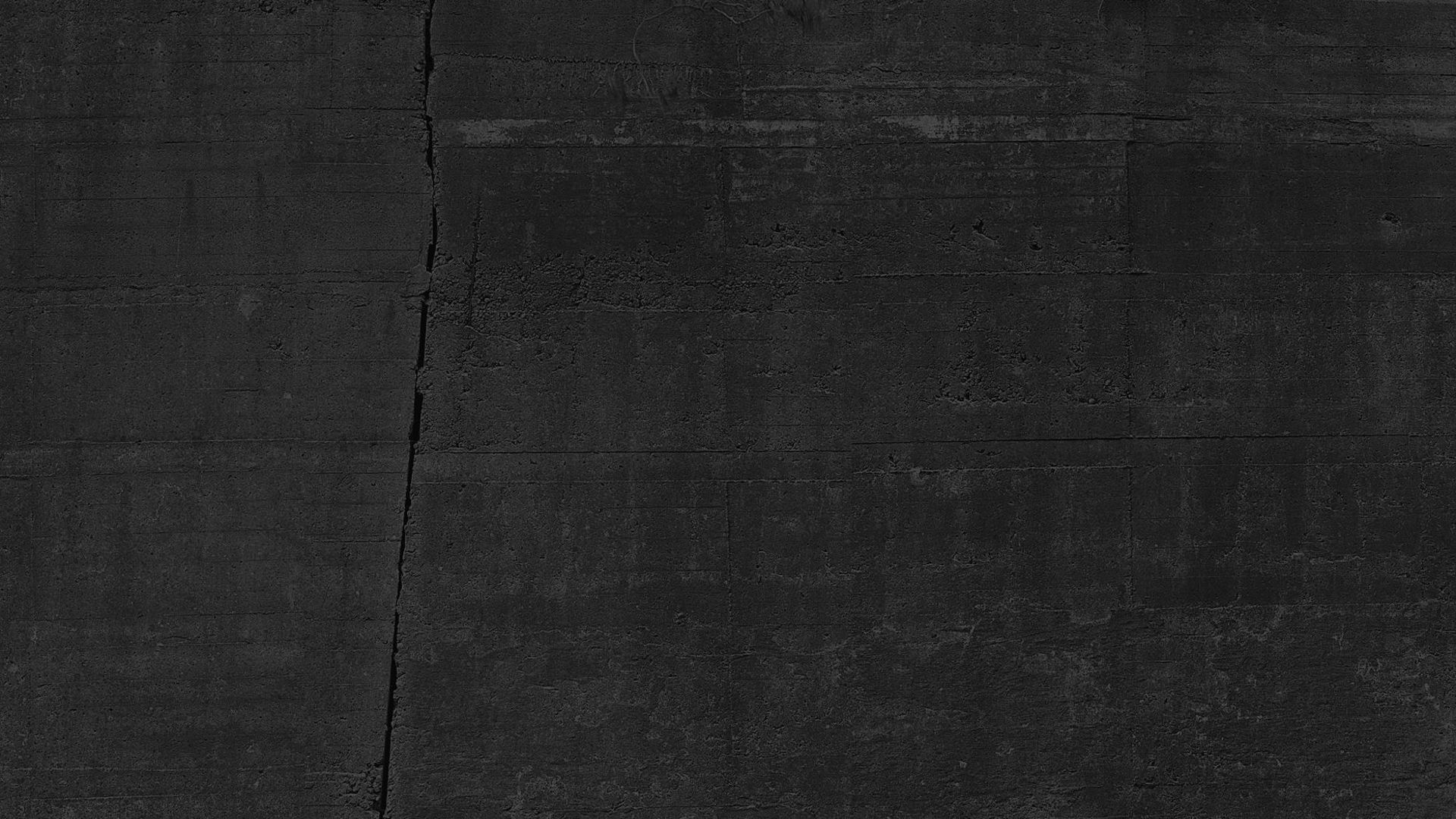 1. MILAN KNÍŽÁK, ŽIDLE SOFTHARD, 1974
2. DAN PIRŠČ, VÁZA FILIGRÁN, 2002
3. LADISLAV SUTNAR, porcelánový čajový servis, 1929-1932
4. MAXIM VELČOVSKÝ, DIGI CLOCK, 2002
5. PAVEL JANÁK, DÓZA S VÍKEM, 1911
6. KAREL TEIGE, MĚSÍČNÍK RED,1928
7. LIBUŠE NIKLOVÁ, HRAČKA KOCOUR, 1963
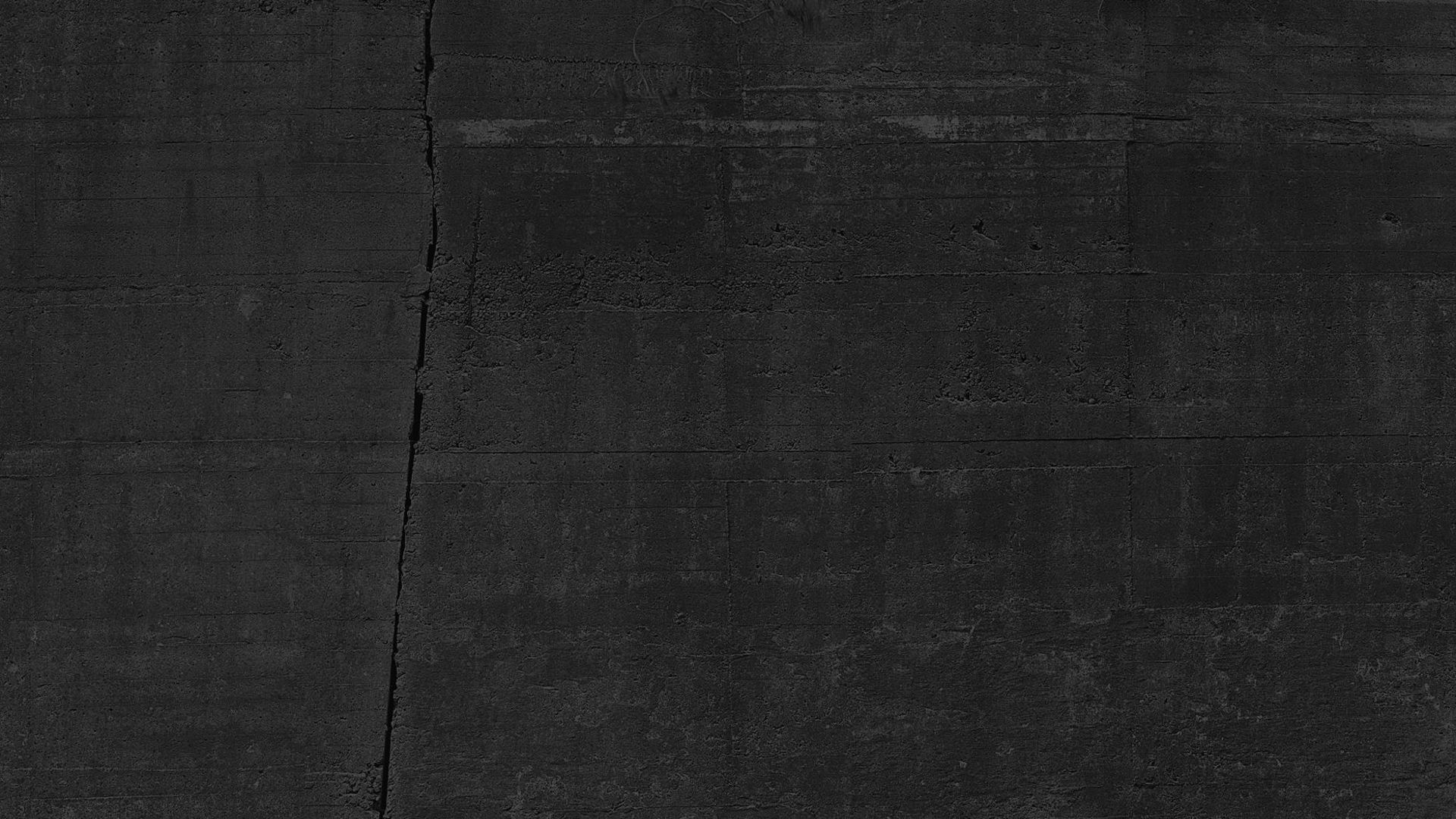 Užité umění a design mimo školu: 
Uměleckoprůmyslové muzeum v Brně – stálá expozice (období středověku po počátek 20. století.)
Výukový program Truhla vesrsus Ikea a Sedm stylových období
http://www.moravska-galerie.cz/media/1698153/a5_ss.pdf


Uměleckoprůmyslové muzeum v Praze 
- Edukační programy k expozici Český kubismus